Tema 2023: Helligånden
Vi ved og tror, at Gud er én Gud og samtidig et kærlighedens fællesskab af tre personer: Far, Søn og Ånd. I årets temaundervisning vil vi sætte fokus på Ånden.
Lektion 1: Helligånden som livgiver
Som den Nikænske trosbekendelse (se Salmebogen) siger, er Helligånden ham, der levendegør. Samler vi Bibelens omfattende beskrivelse af Helligånden sammen, bliver titlen ”Livgiver” helt oplagt. Han er nemlig ham, der giver og opretholder både det fysiske liv og det åndelige liv. Vi skal se på begge disse livsvigtige funktioner og se Guds forunderlige kærlighed og styrke i dem.
Lektion 2: Helligånden som arbejdsgiver
Ny Testamente beskriver de kristne fællesskaber som det fysiske legeme, Jesus Kristus nu har på jorden. Vi er hans hænder og fødder og mund osv. For at kunne være ”Kristus for andre” – så godt som det nu kan lade sig gøre – må vi udrustes af Gud selv. Helligånden er ham, der giver os dette arbejde og udruster og vejleder os i det. Han gør det ved at give os naturgaver, nådegaver og hjertesager og ved at lade os bære ”Åndens frugt”. Alt dette gør, at vi som fællesskab har de evner og den kærlighed, der skal til, for at kunne være ”Kristus for andre”.

Disse slides må du bruge, hvis du vil – både i TEMAundervisningen og i øvrigt. Du må også gerne ændre i dem, hvis du tænker, du har brug for det
Mine tanker står i noterne til hvert slide
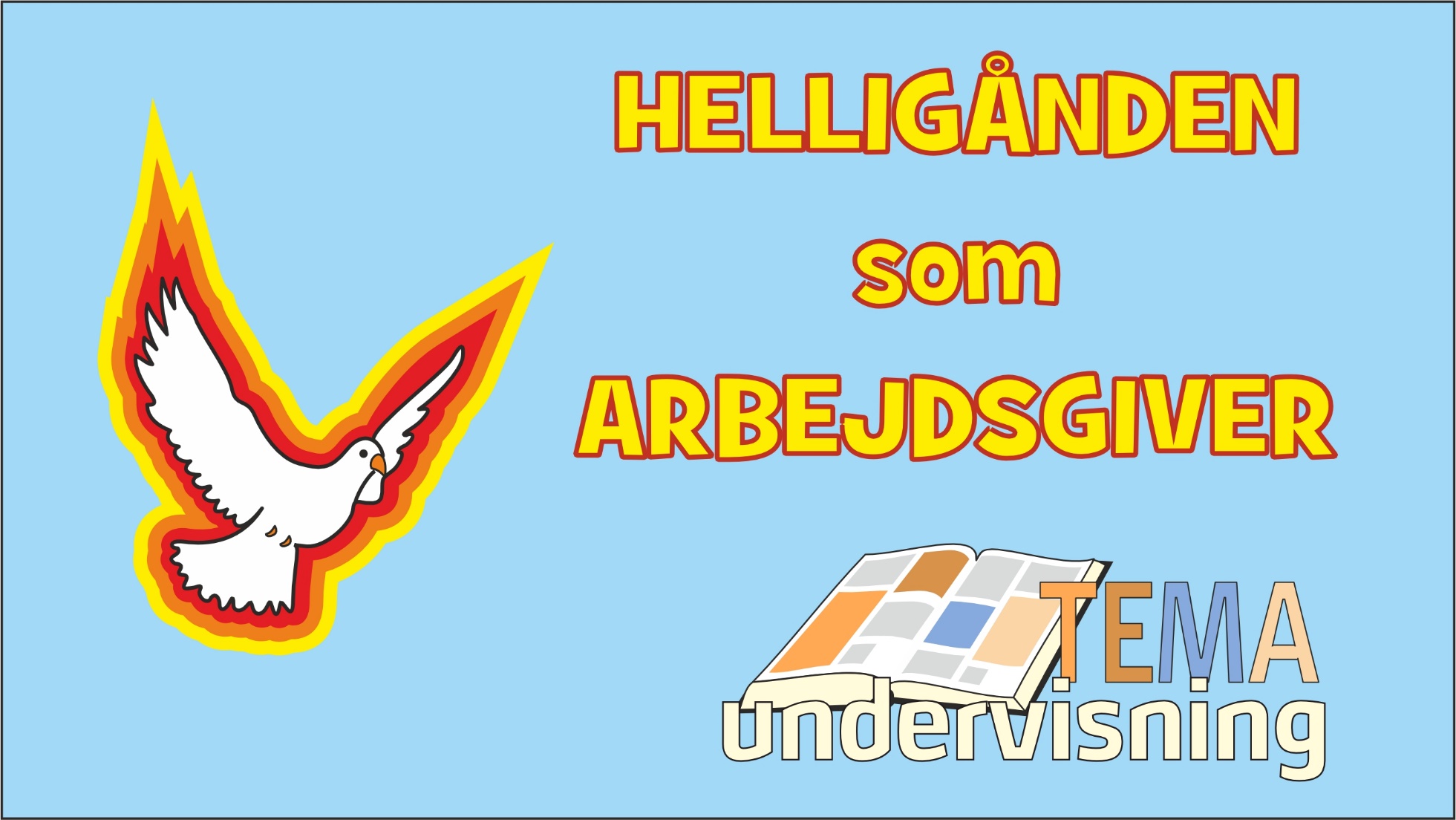 [Speaker Notes: Intro til lektion 2]
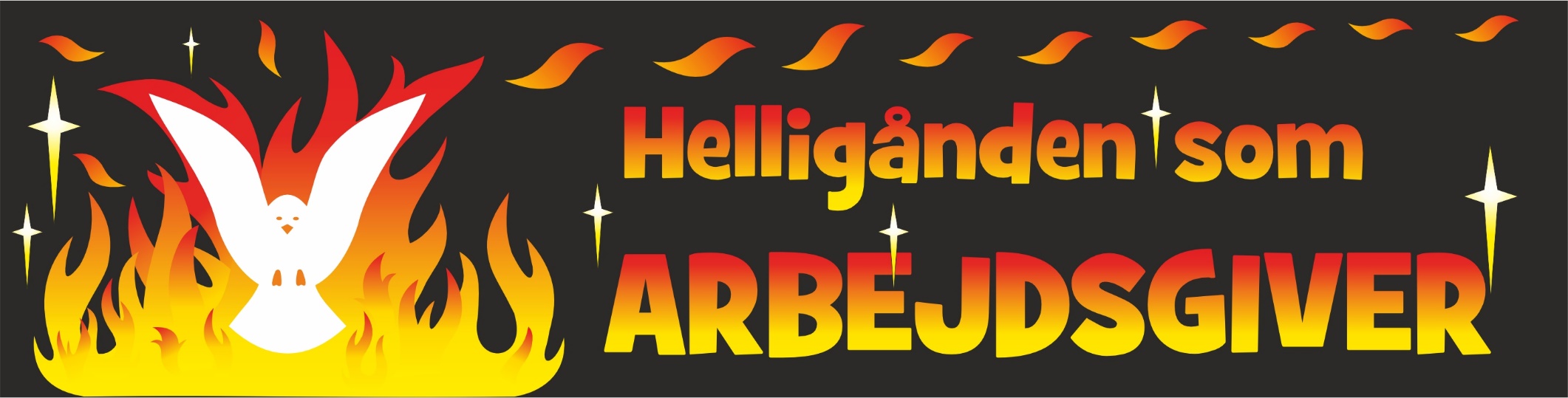 Gud
[Speaker Notes: Mulig slide til at lave sin egen indholdsoversigt]
A: Åndens frugt

B: Nådegaver
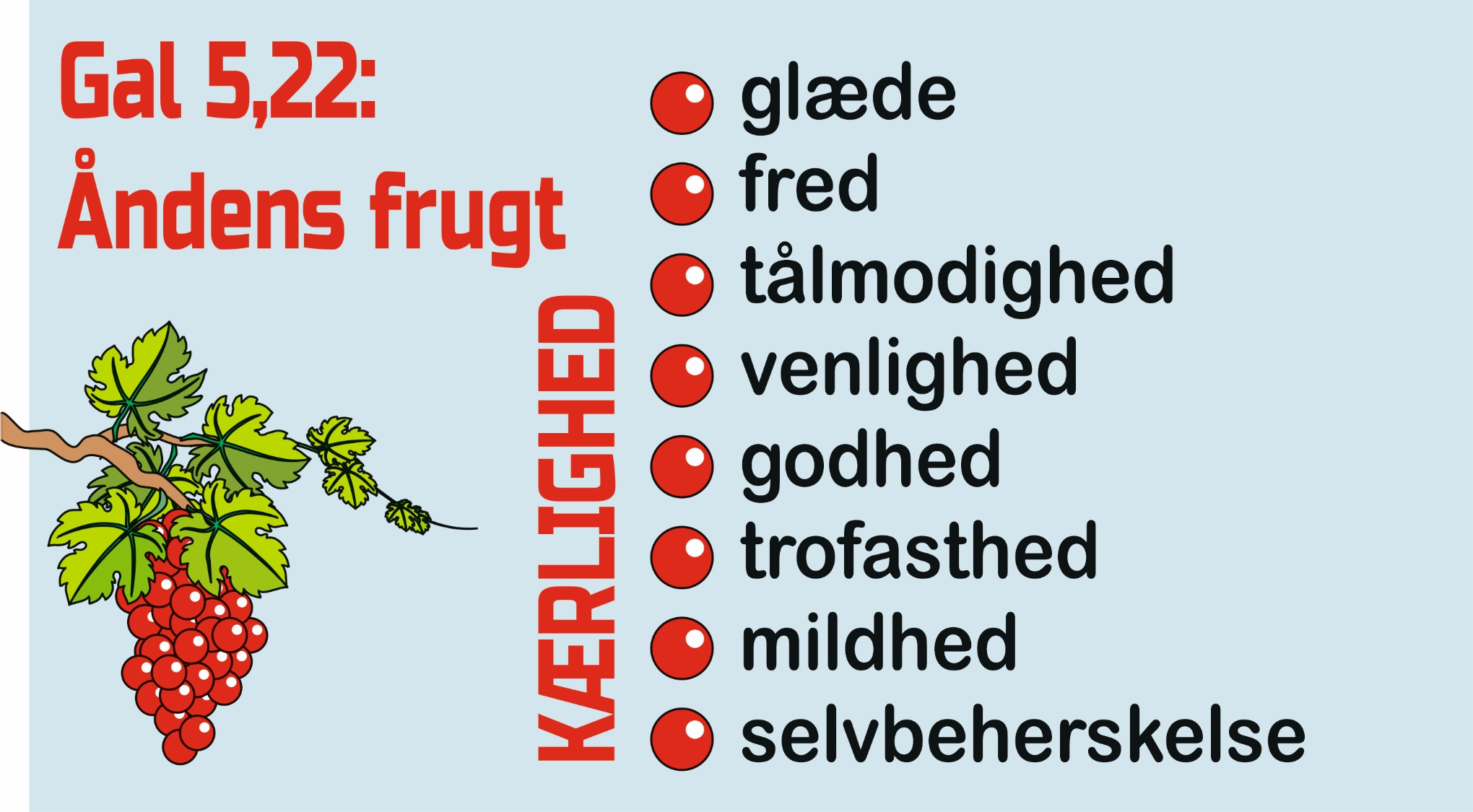 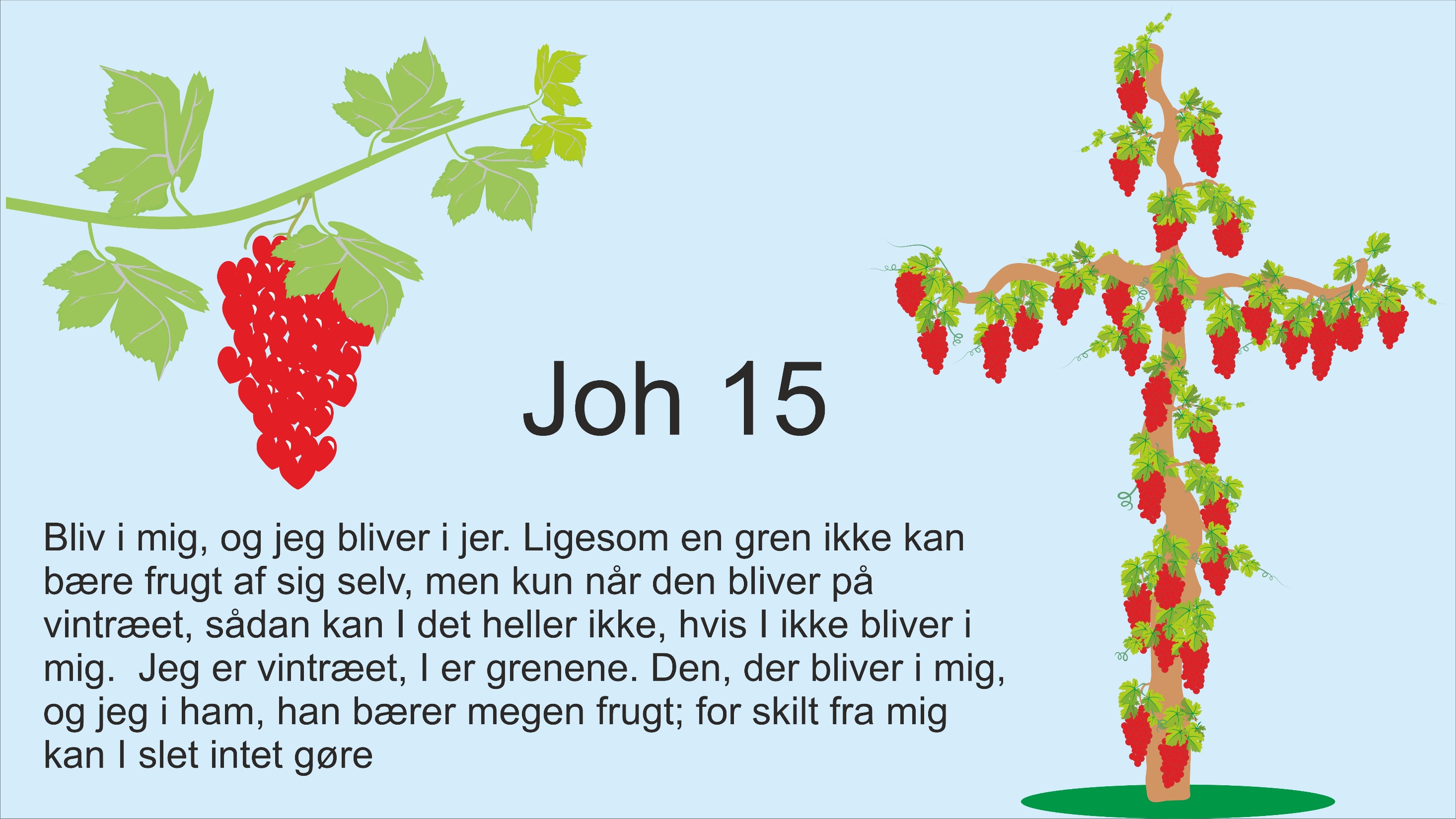 A: Åndens frugt

B: Nådegaver
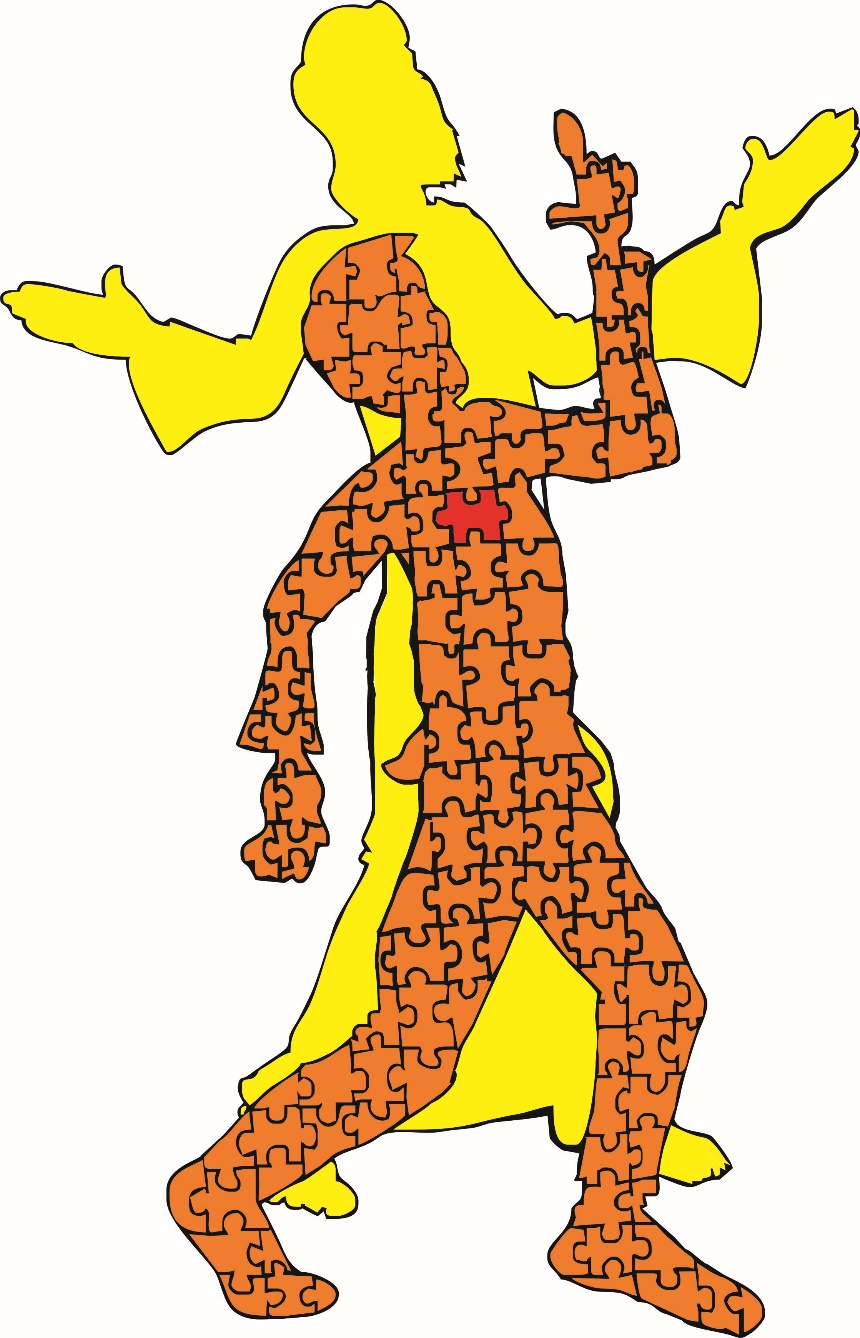 1 Kor 12,27:

I er Kristi legeme        
           og hver især   
       hans lemmer.
Vi er Kristus for 
hinanden og for andre!
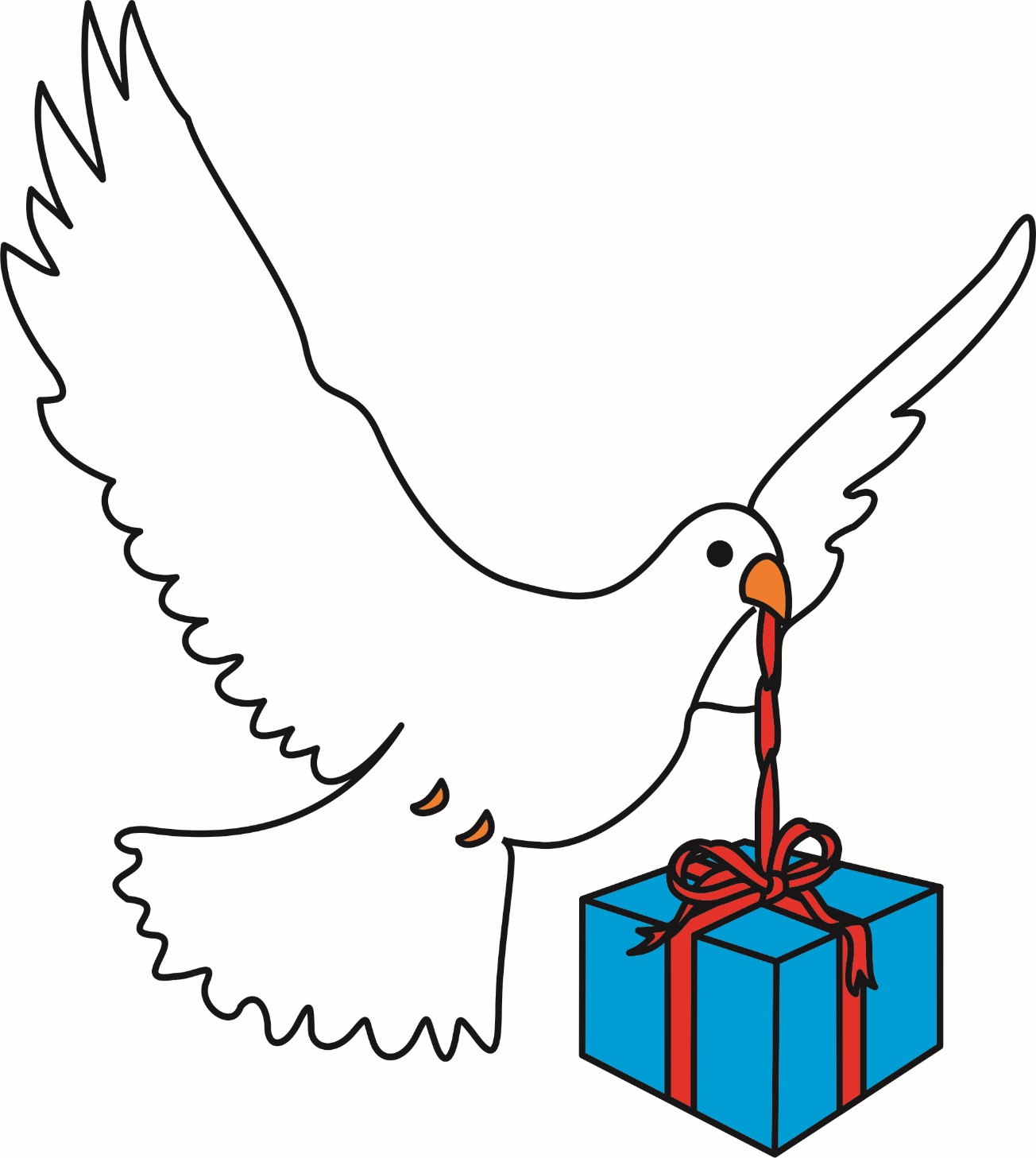 ”Nådegaver”
”Åndens gaver”
Nådegave: karis-ma = noget af nåde

Hele Guds nåde: Rom 6,23 …
Nådegave: Rom 12,6….

En nådegave er den udrustning
Gud giver til en bestemt tjeneste 
- en hovedtjeneste i menigheden
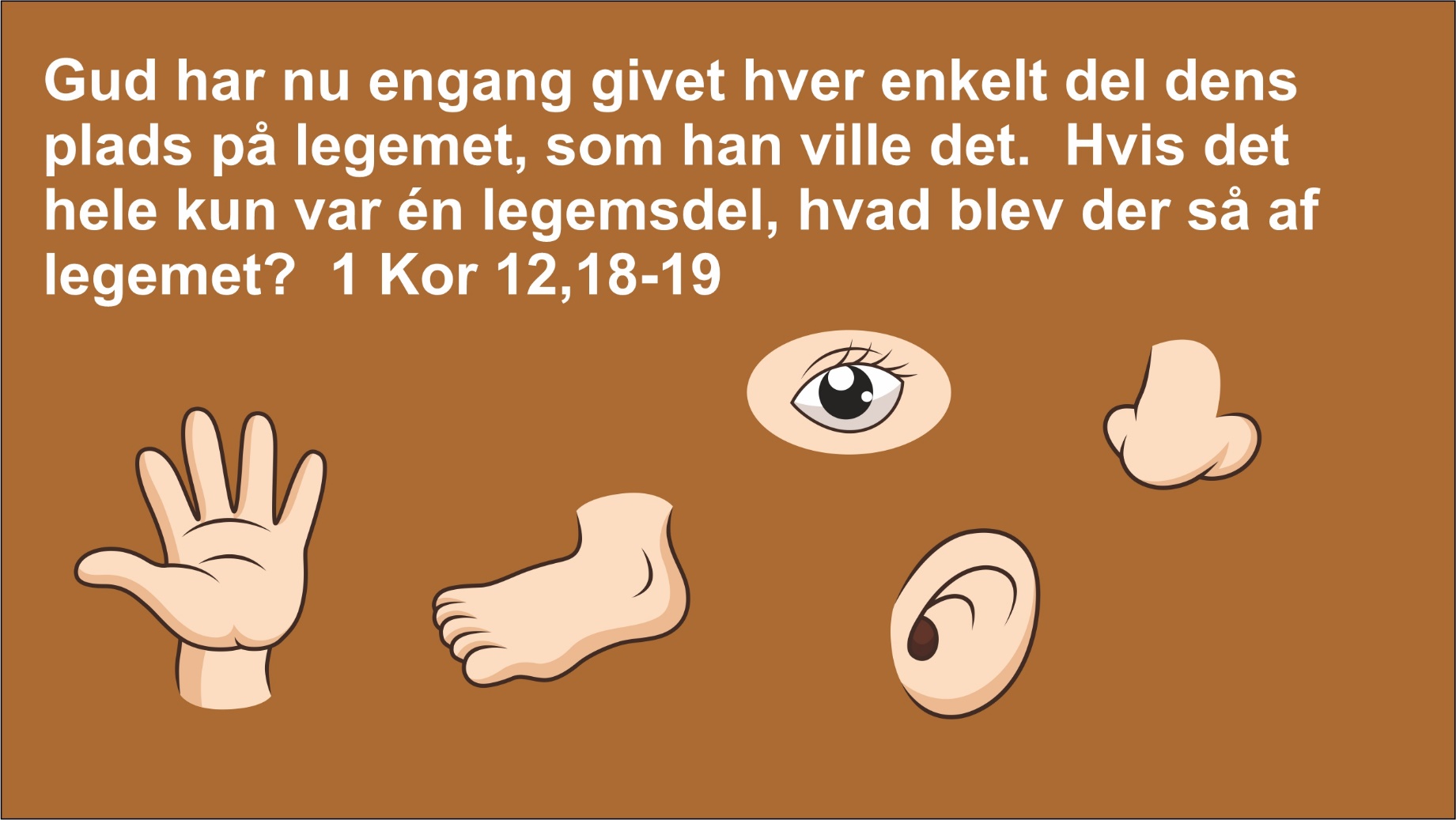 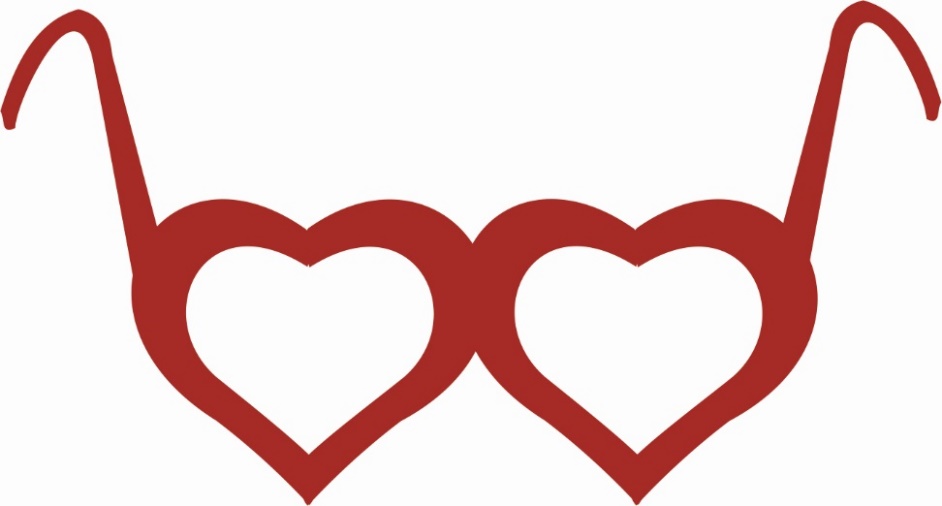 Hvad er din hjertesag?
Hvad brænder du for ?
Hvem trænger især til hjælp ?
TJENESTE
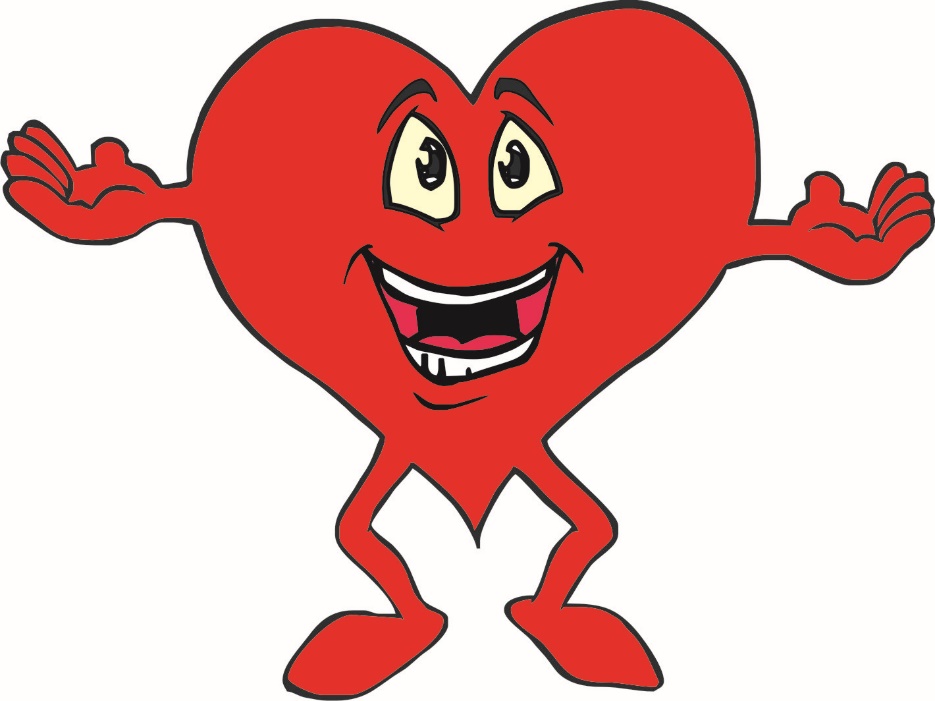 BØN
[Speaker Notes: Vores ”hjertesager” må altid blive til bøn hos os – nogle gange også et kald til at gå ind i en konkret tjeneste, der gavner det/dem, man i særlig grad har fået kærlighed til/omsorg for.]
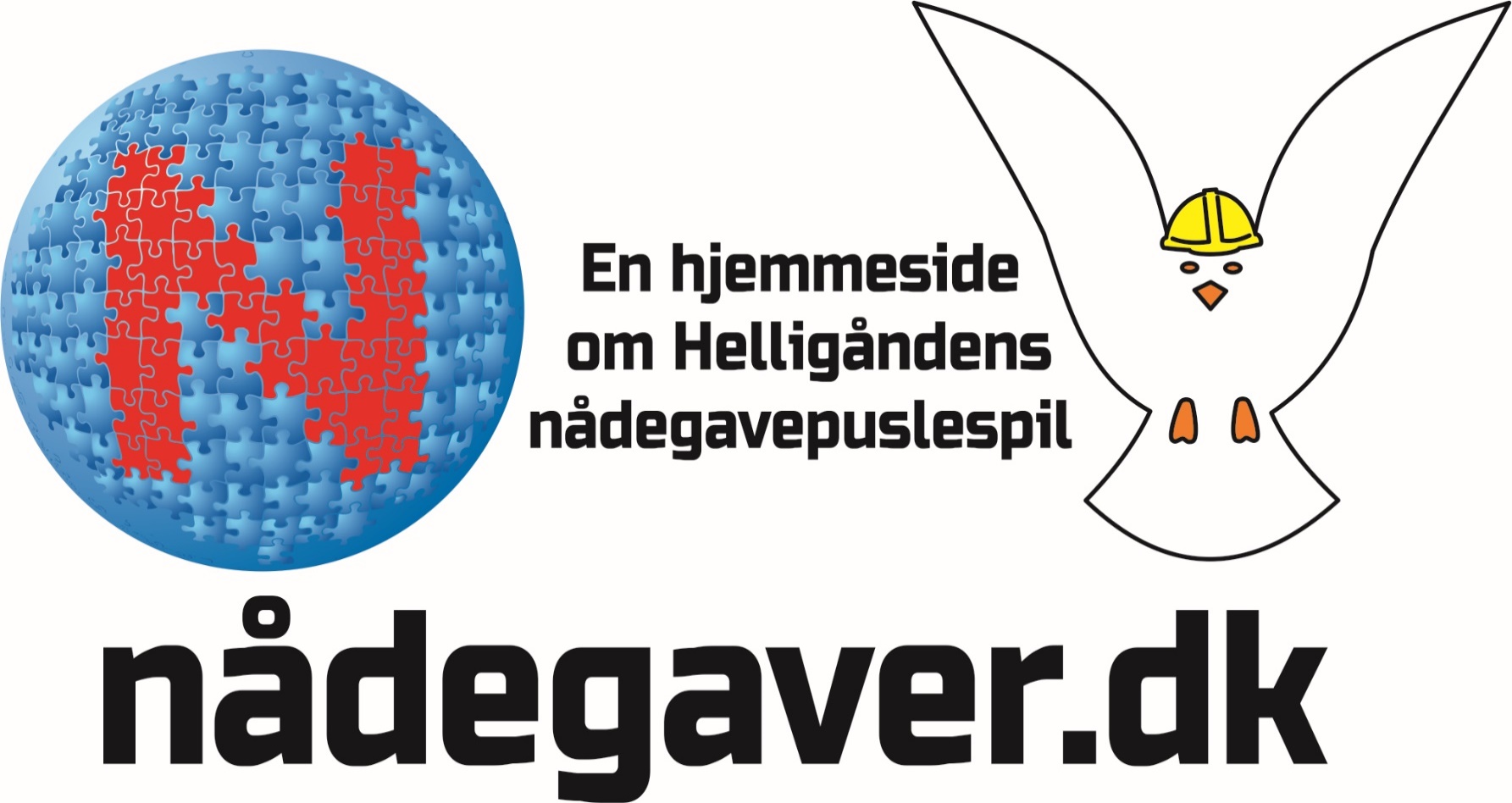 [Speaker Notes: En hjemmeside med artikler og FAQ om nådegaver]
Forskellige aspekter 
– kan bruges i begge lektioner
Tema 2023: Helligånden
Vi ved og tror, at Gud er én Gud og samtidig et kærlighedens fællesskab af tre personer: Far, Søn og Ånd. I årets temaundervisning vil vi sætte fokus på Ånden.
Lektion 1: Helligånden som livgiver
Som den Nikænske trosbekendelse (se Salmebogen) siger, er Helligånden ham, der levendegør. Samler vi Bibelens omfattende beskrivelse af Helligånden sammen, bliver titlen ”Livgiver” helt oplagt. Han er nemlig ham, der giver og opretholder både det fysiske liv og det åndelige liv. Vi skal se på begge disse livsvigtige funktioner og se Guds forunderlige kærlighed og styrke i dem.
Lektion 2: Helligånden som arbejdsgiver
Ny Testamente beskriver de kristne fællesskaber som det fysiske legeme, Jesus Kristus nu har på jorden. Vi er hans hænder og fødder og mund osv. For at kunne være ”Kristus for andre” – så godt som det nu kan lade sig gøre – må vi udrustes af Gud selv. Helligånden er ham, der giver os dette arbejde og udruster og vejleder os i det. Han gør det ved at give os naturgaver, nådegaver og hjertesager og ved at lade os bære ”Åndens frugt”. Alt dette gør, at vi som fællesskab har de evner og den kærlighed, der skal til, for at kunne være ”Kristus for andre”.

Disse slides må du bruge, hvis du vil – både i TEMAundervisningen og i øvrigt. Du må også gerne ændre i dem, hvis du tænker, du har brug for det
Mine tanker står i noterne til hvert slide
Forskellige aspekter:
1.Nethinde  

2.Hjertestikker  

3.Vind og ild  

4.Vand  

5.Olie  

6.Wingman  

7. Due  

8.”Karismatisk”
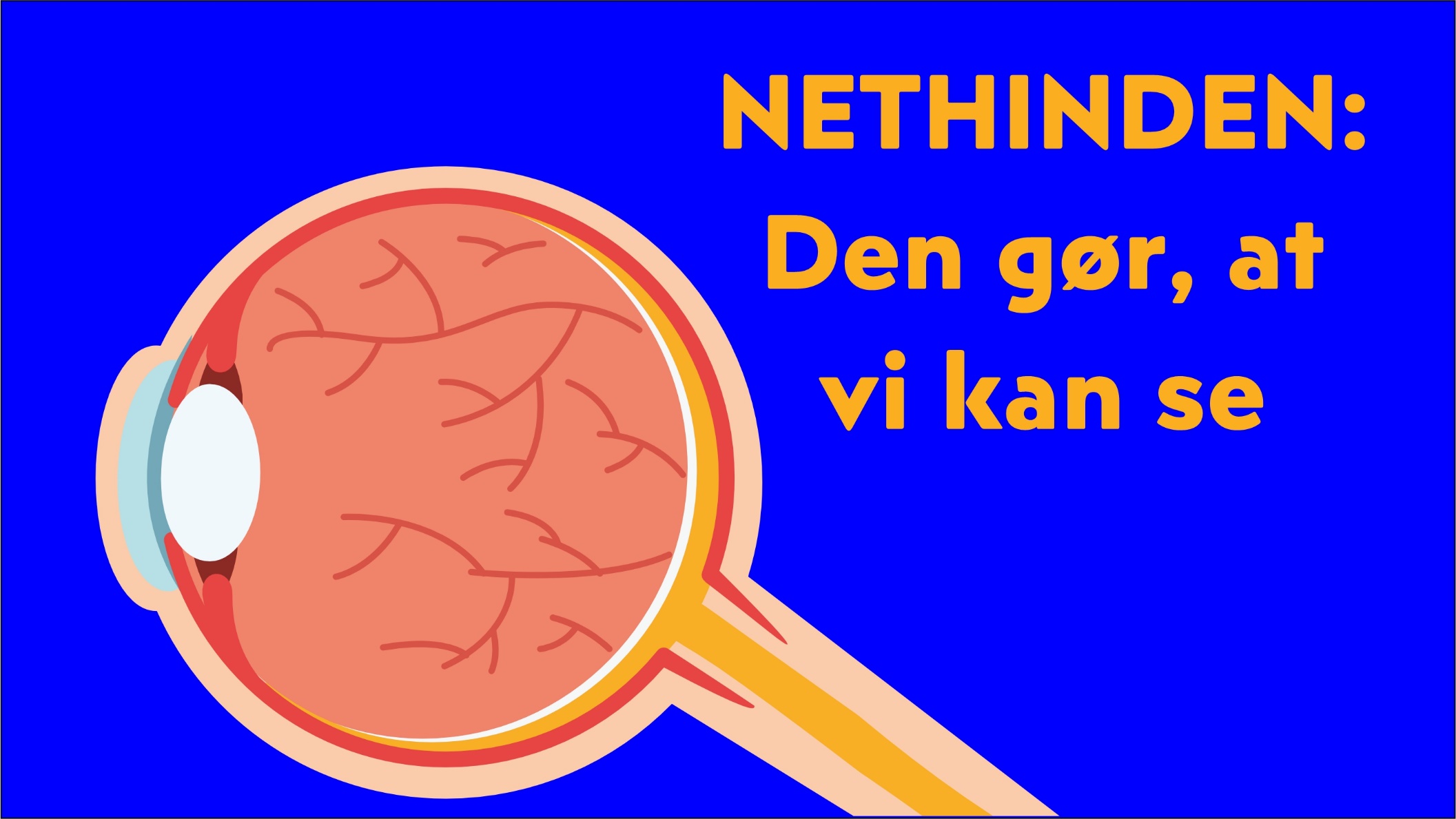 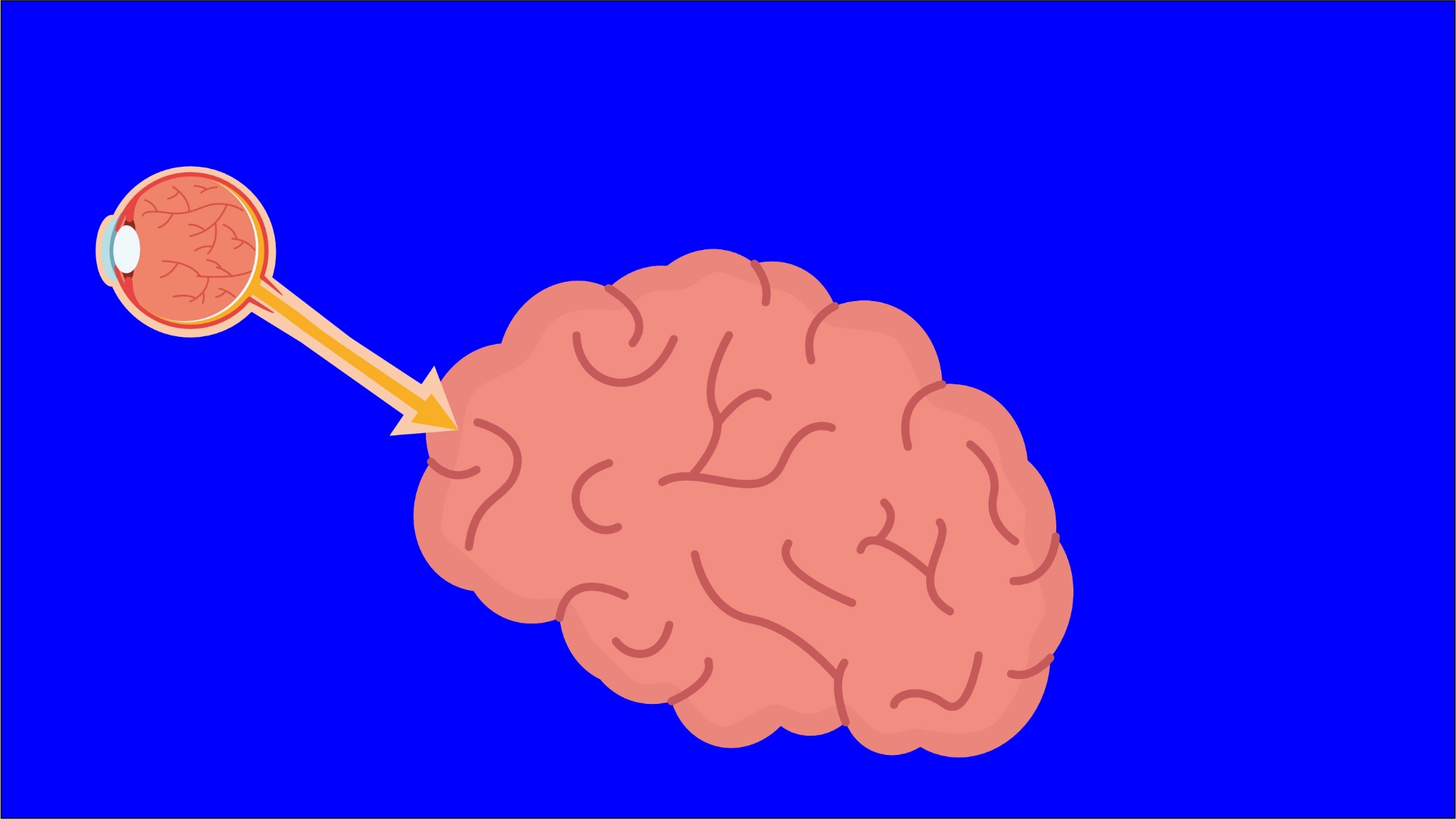 [Speaker Notes: Sender de modtagne informationer videre til hjernen]
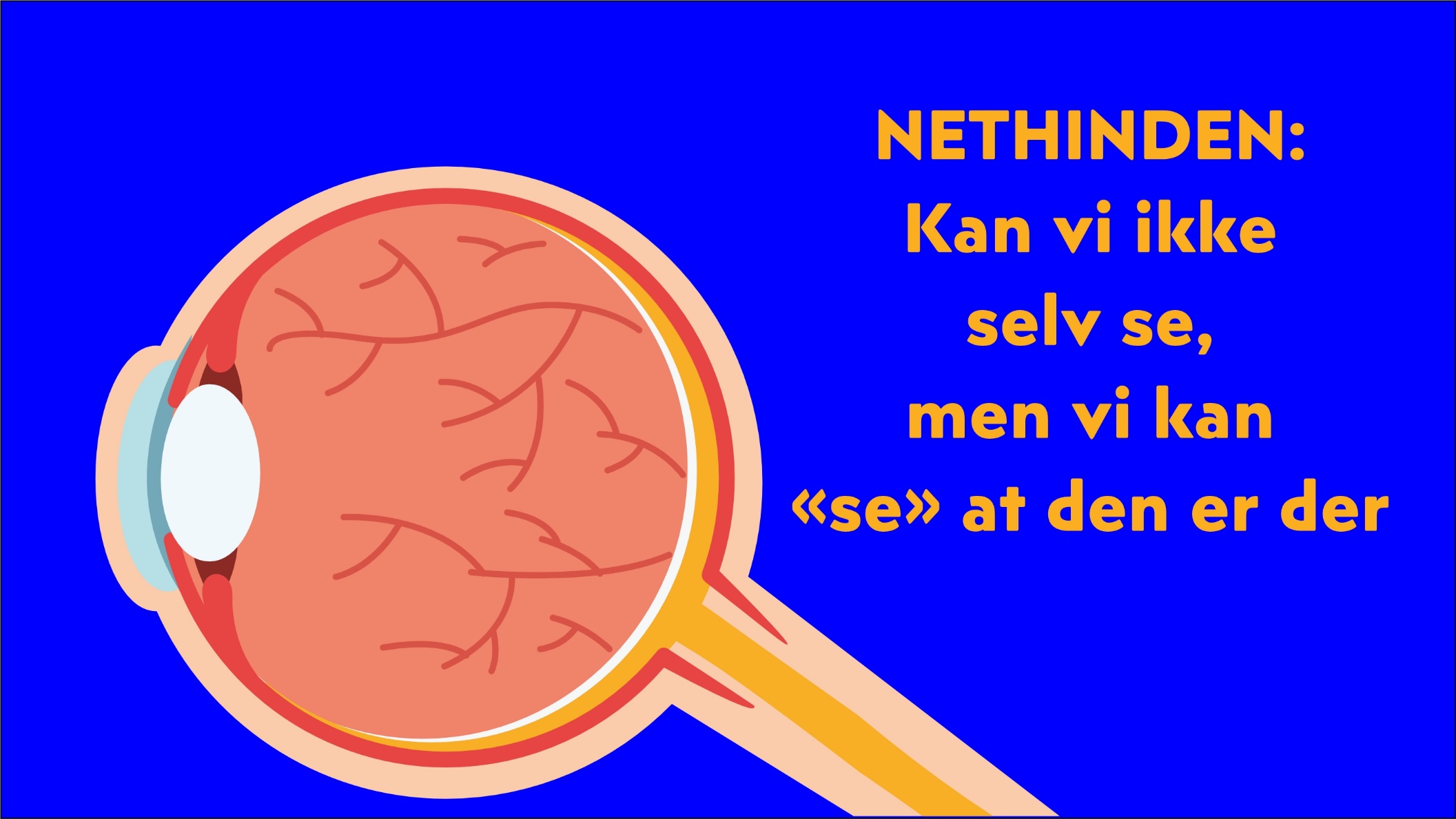 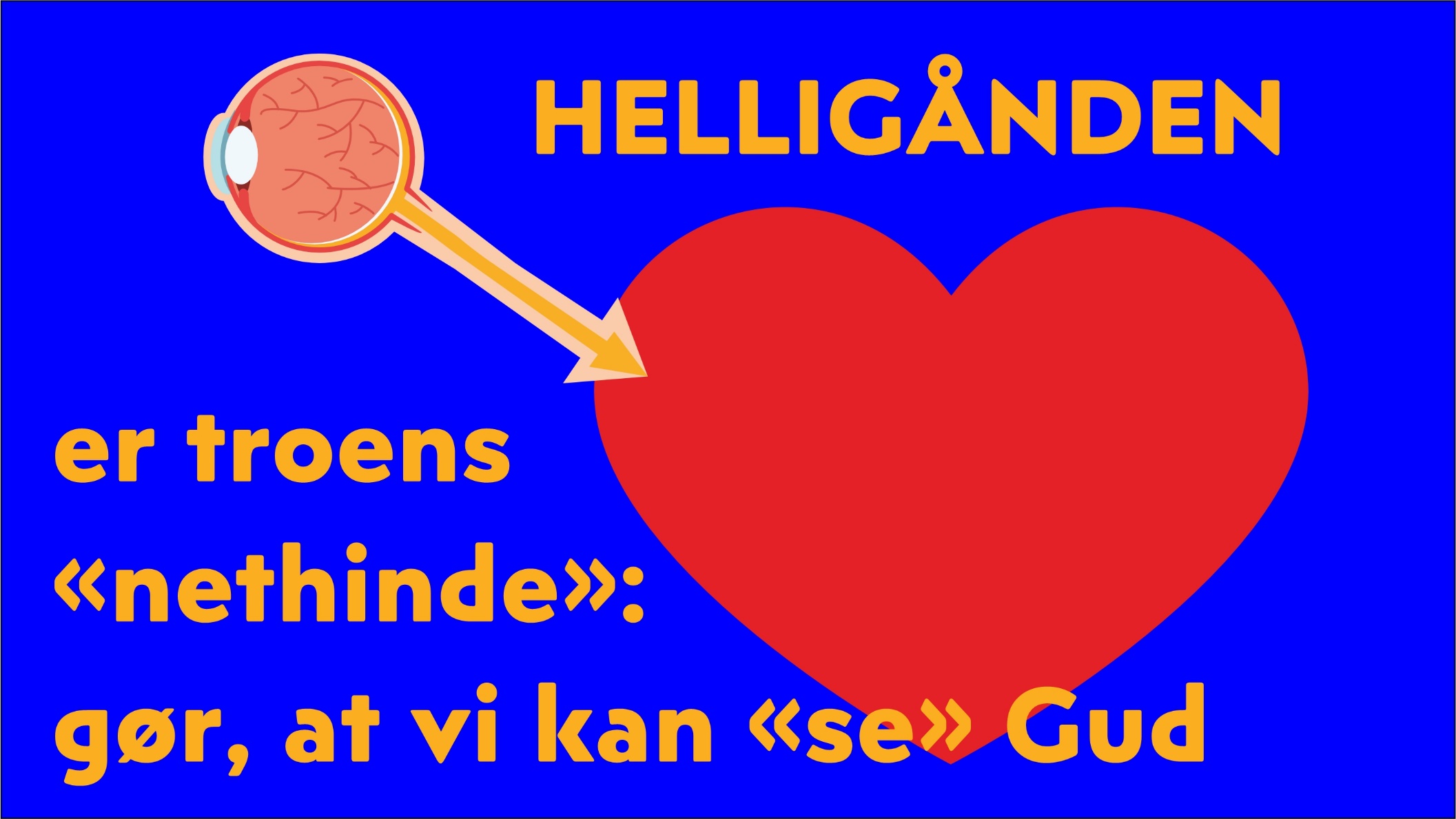 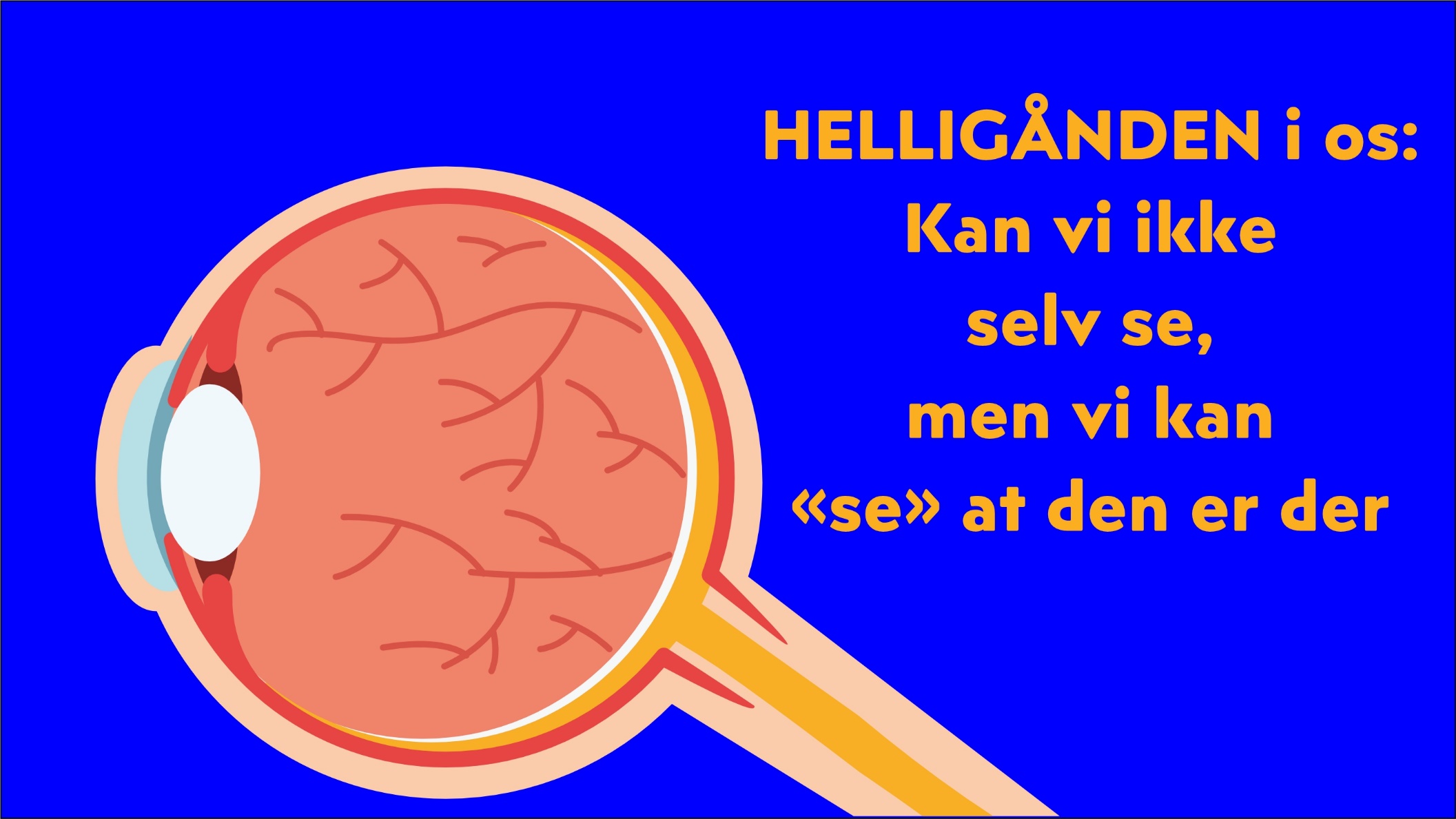 Forskellige aspekter:
1.Nethinde  

2.Hjertestikker  

3.Vind og ild  

4.Vand  

5.Olie  

6.Wingman  

7. Due  

8.”Karismatisk”
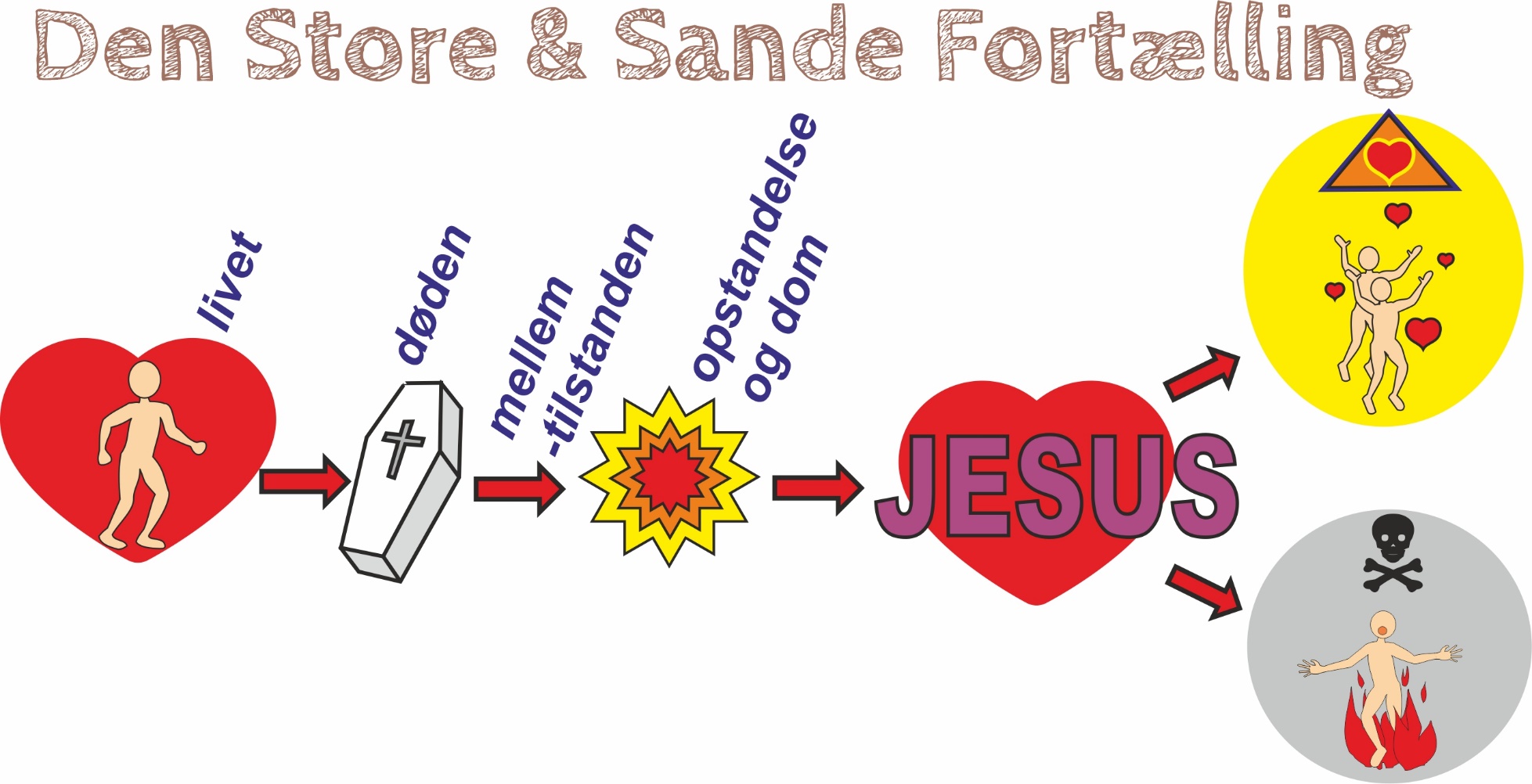 [Speaker Notes: ApG 2,37: Når Gud gennem sin Ånd og sit ord præsenterer os for denne fortælling, skulle det gerne ”stikke” os i hjertet: til omvendelse, til tro, til sorg over dem, vi er bange for endnu ikke er i livsforbindelse med Jesus osv ….]
Forskellige aspekter:
1.Nethinde  

2.Hjertestikker  

3.Vind og ild  

4.Vand  

5.Olie  

6.Wingman  

7. Due  

8.”Karismatisk”
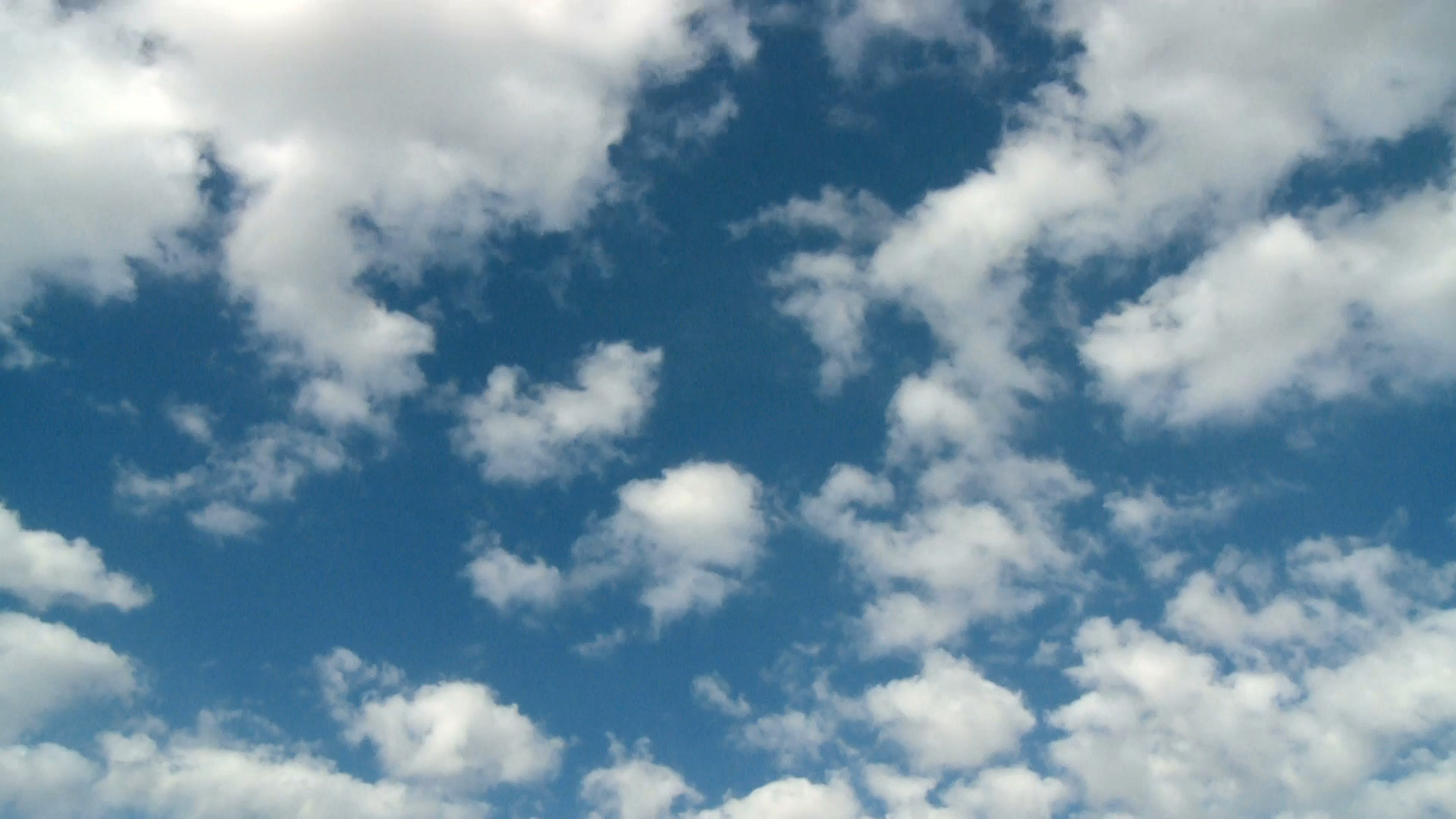 Vind er en bevægelse
med en vældig kraft
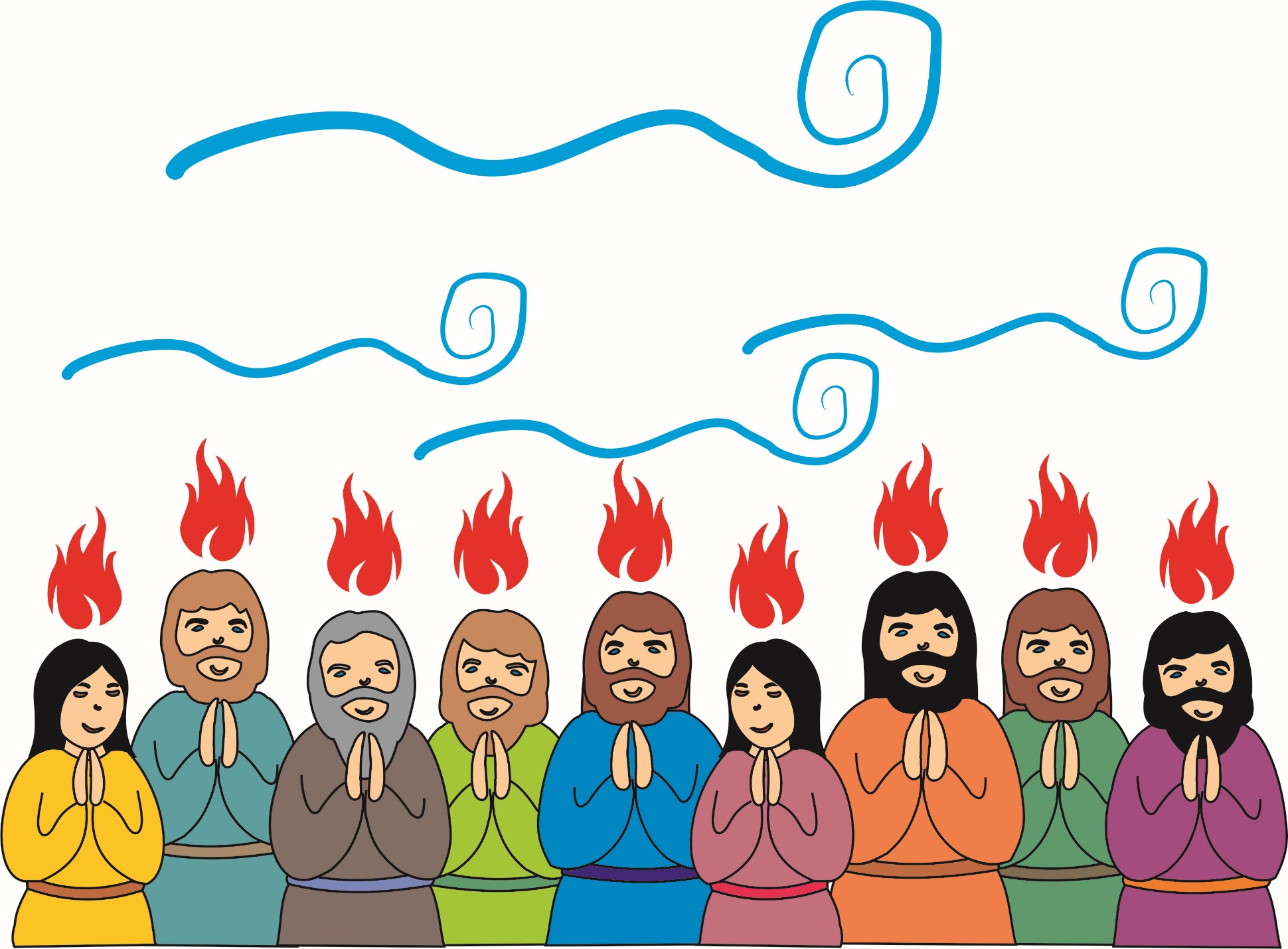 Han skal døbe jer med 
Helligånden og med ild  Luk 3,16
Pinsen: ild og vind
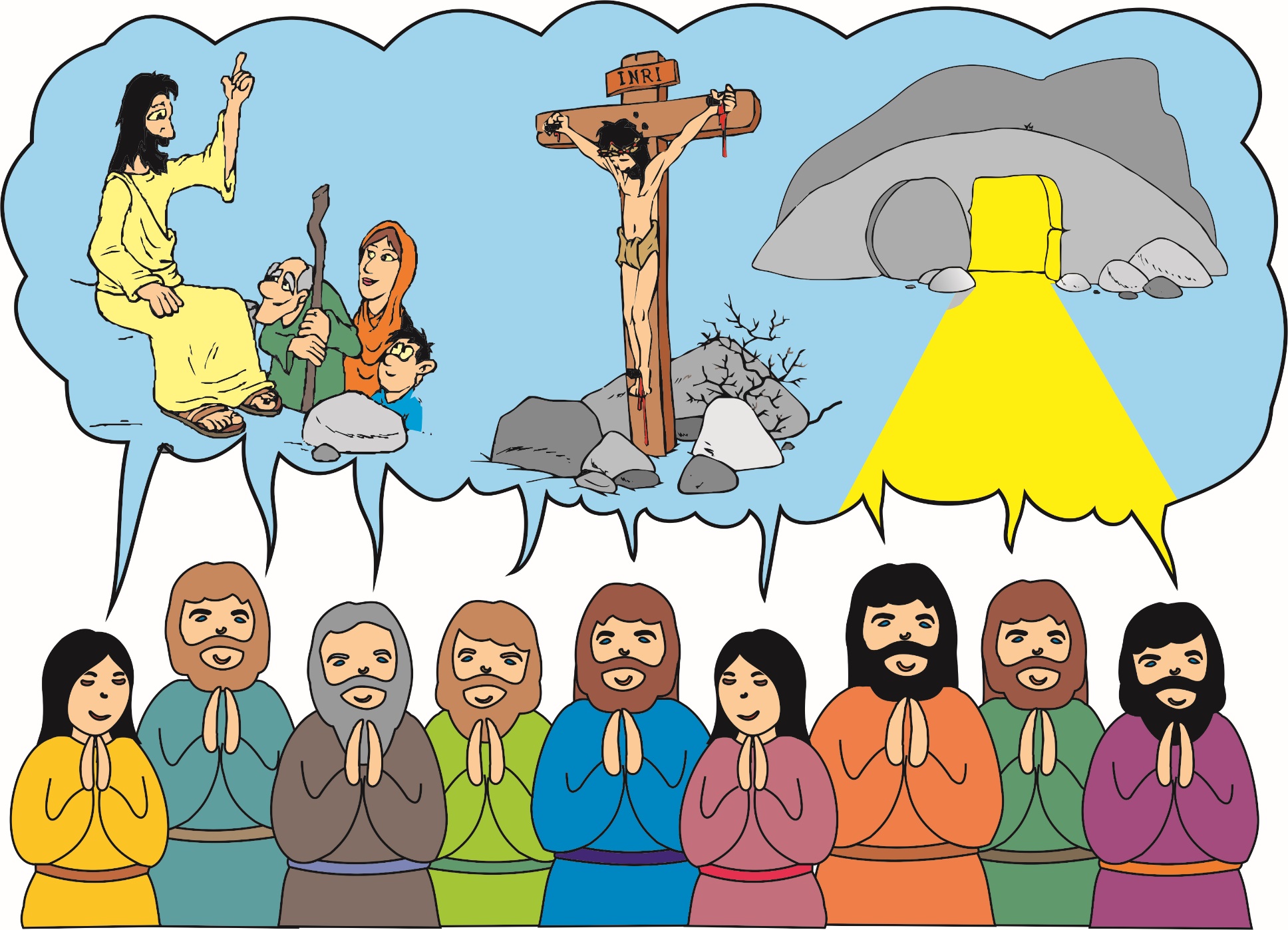 [Speaker Notes: Helligånden gav dem at forkynde om JESUS!]
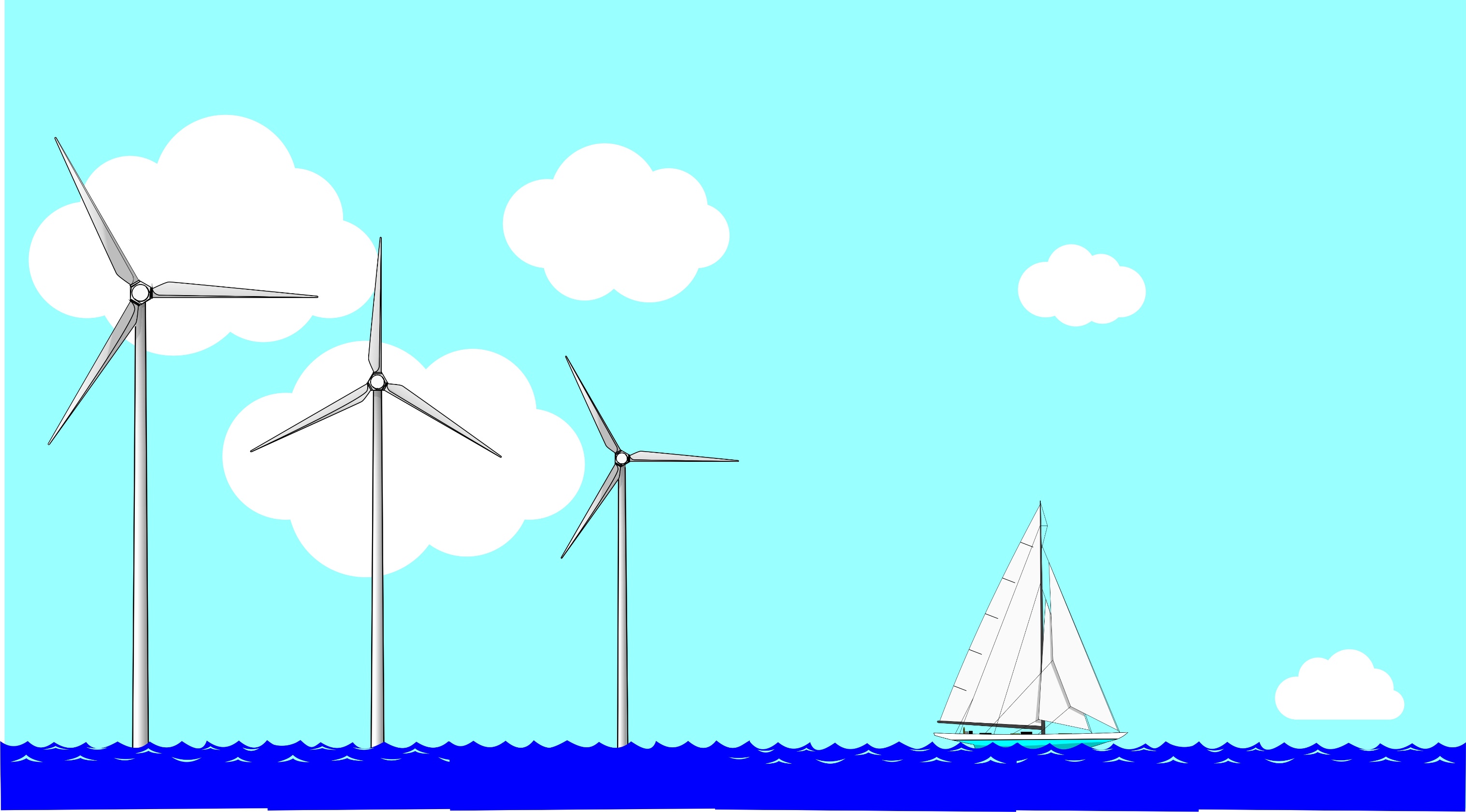 [Speaker Notes: Vind er en kraft, vi kan opfange noget af]
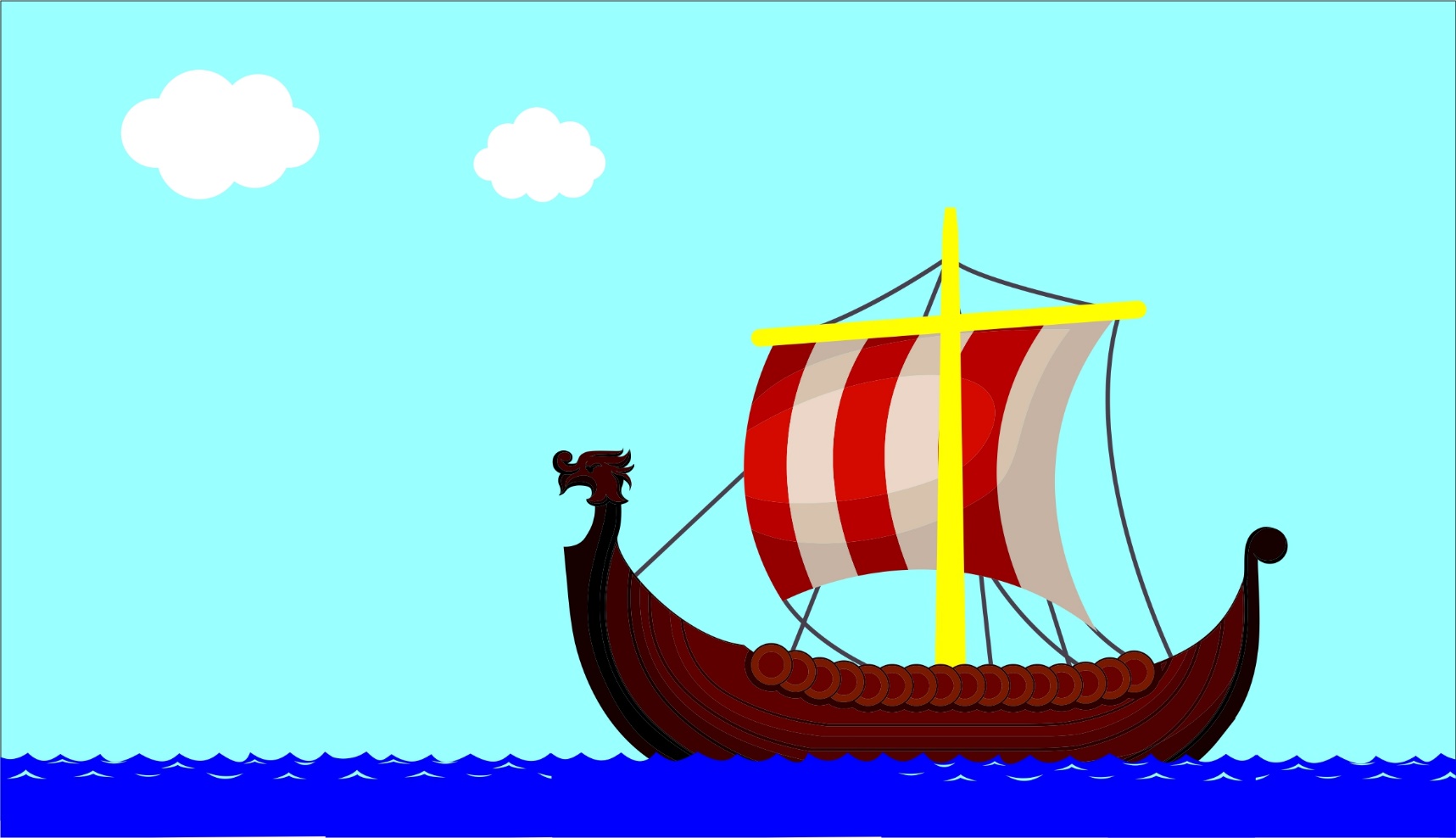 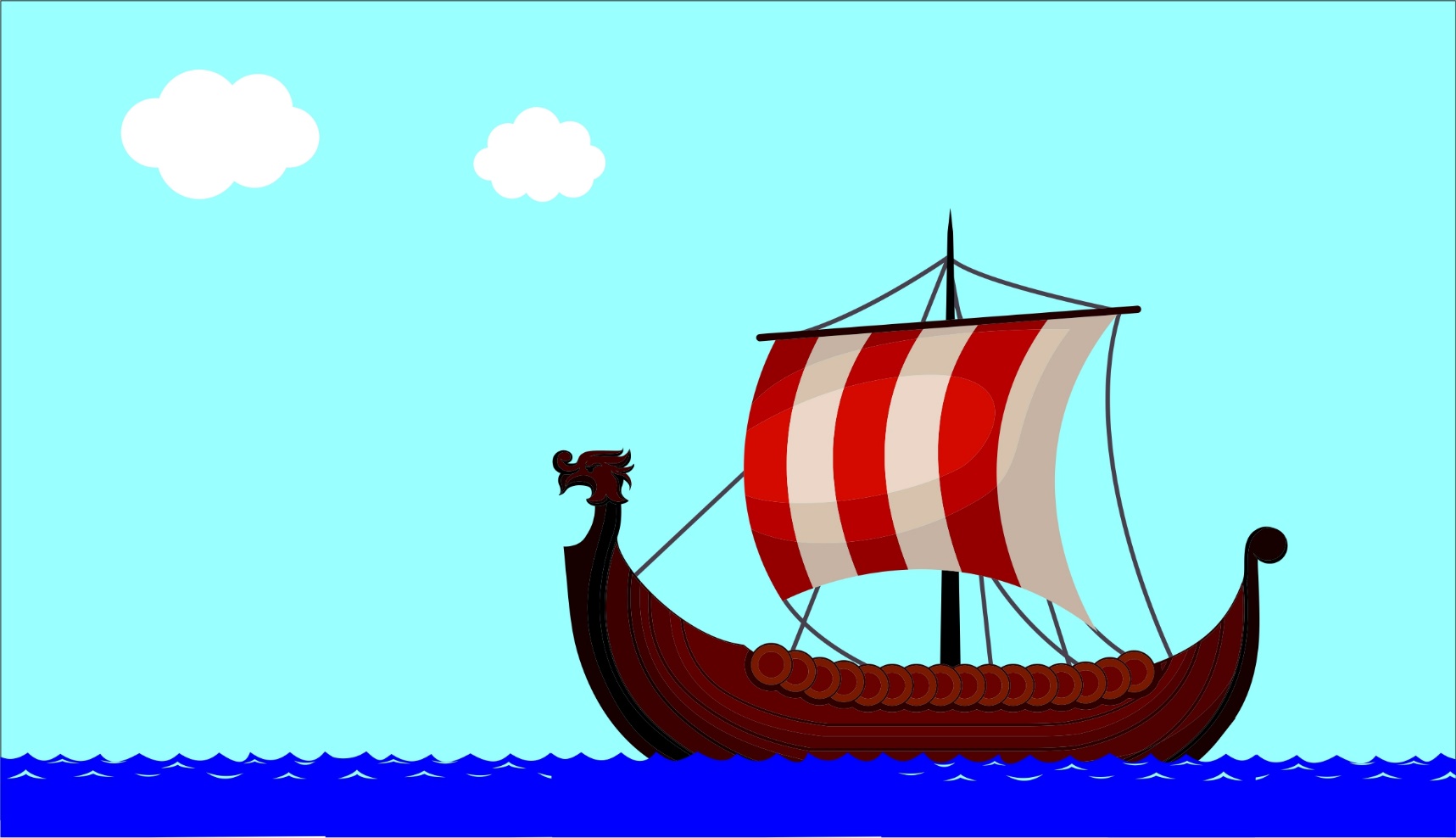 [Speaker Notes: Nogle af de første kristne prædikener, vi har nedskrevet, forkynder om en skibsmast]
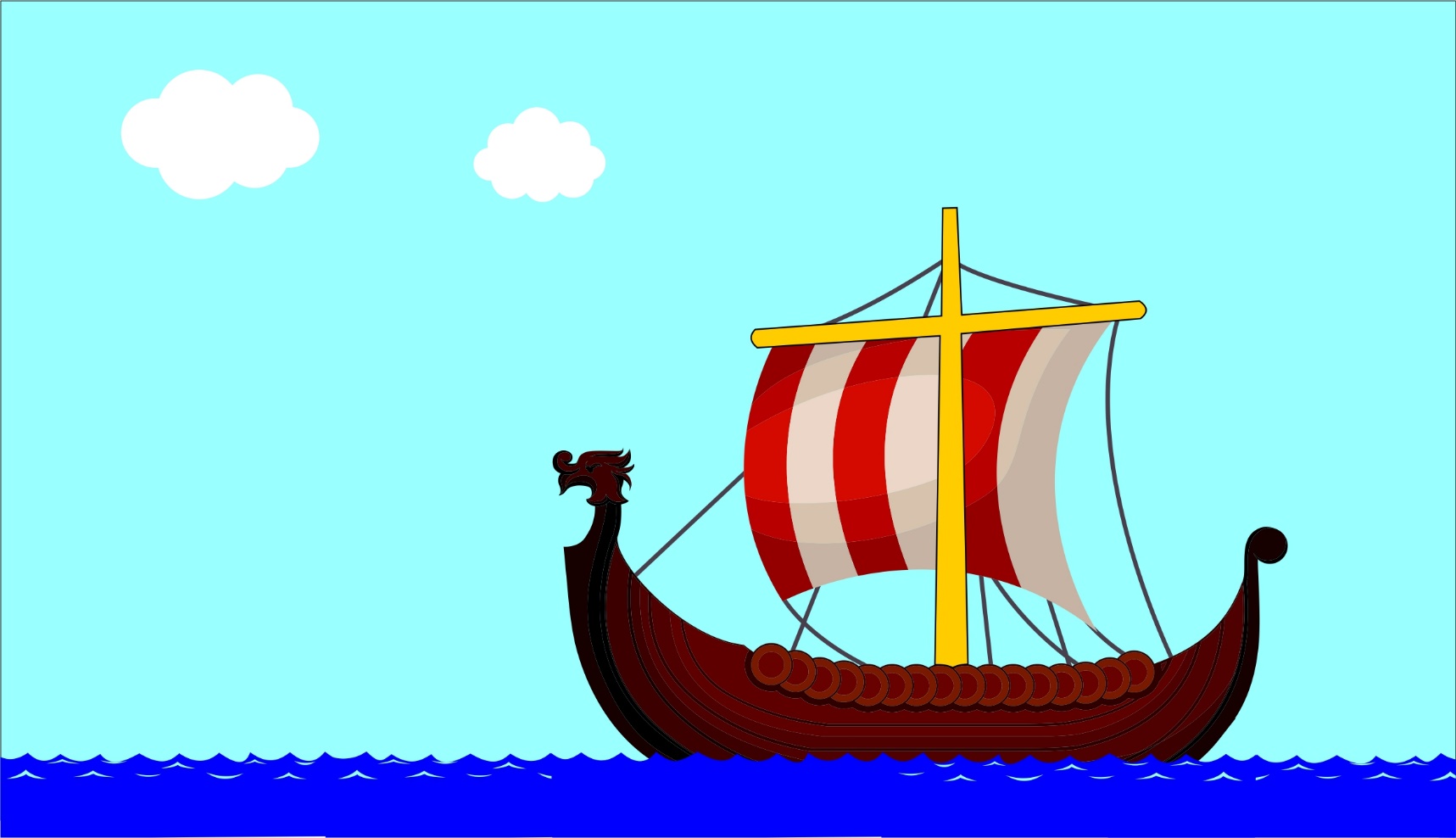 [Speaker Notes: Og des rå: der jo ligner et kort, som kan bære et sejl, hvormed vi kan opfange Helligåndens vind/kraft.
PS: vikingebåde kom først langt senere, men de er gode til at illustrere mast+rå ]
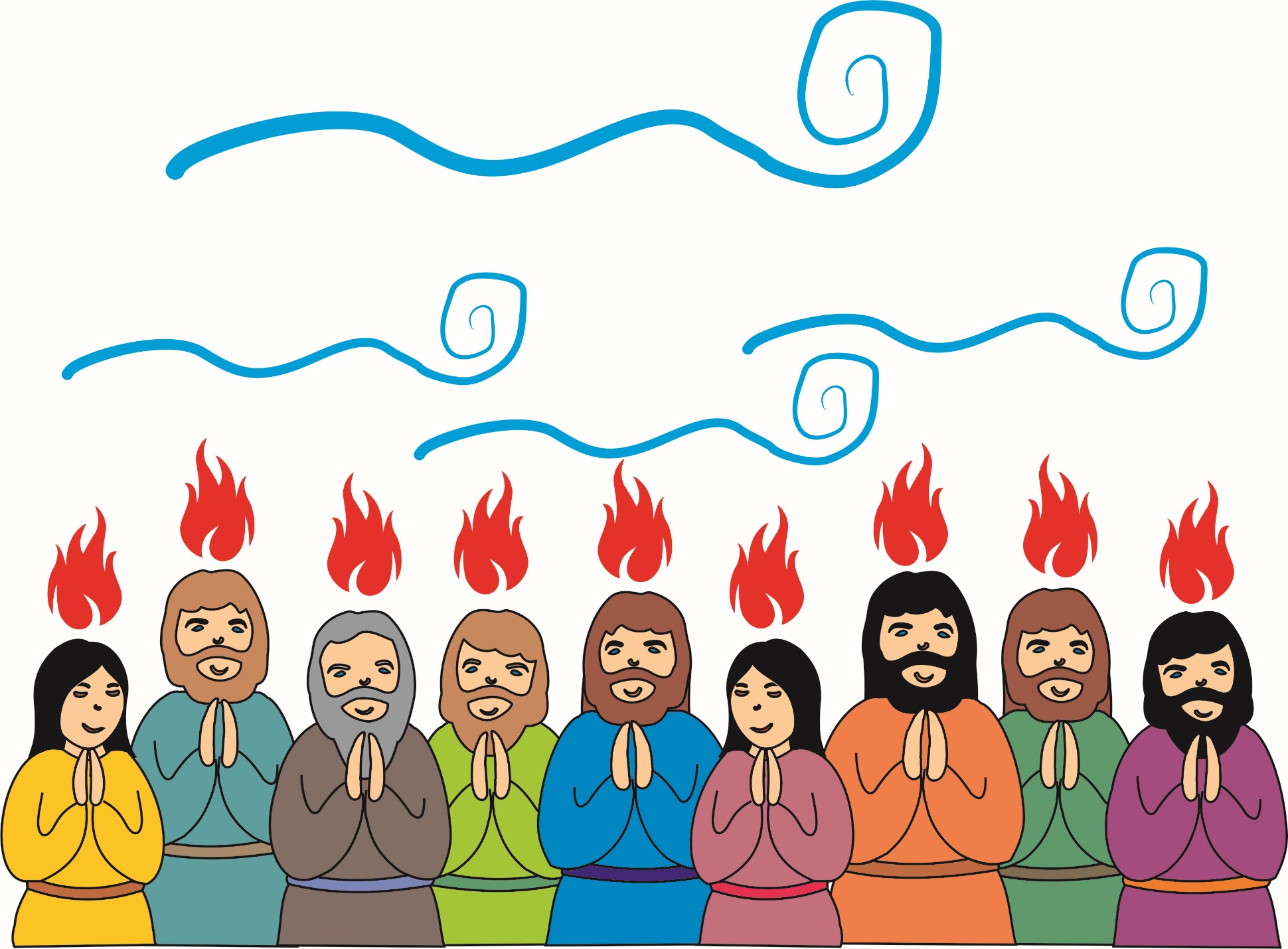 Han skal døbe jer med 
Helligånden og med ild  Luk 3,16
Pinsen: ild og vind
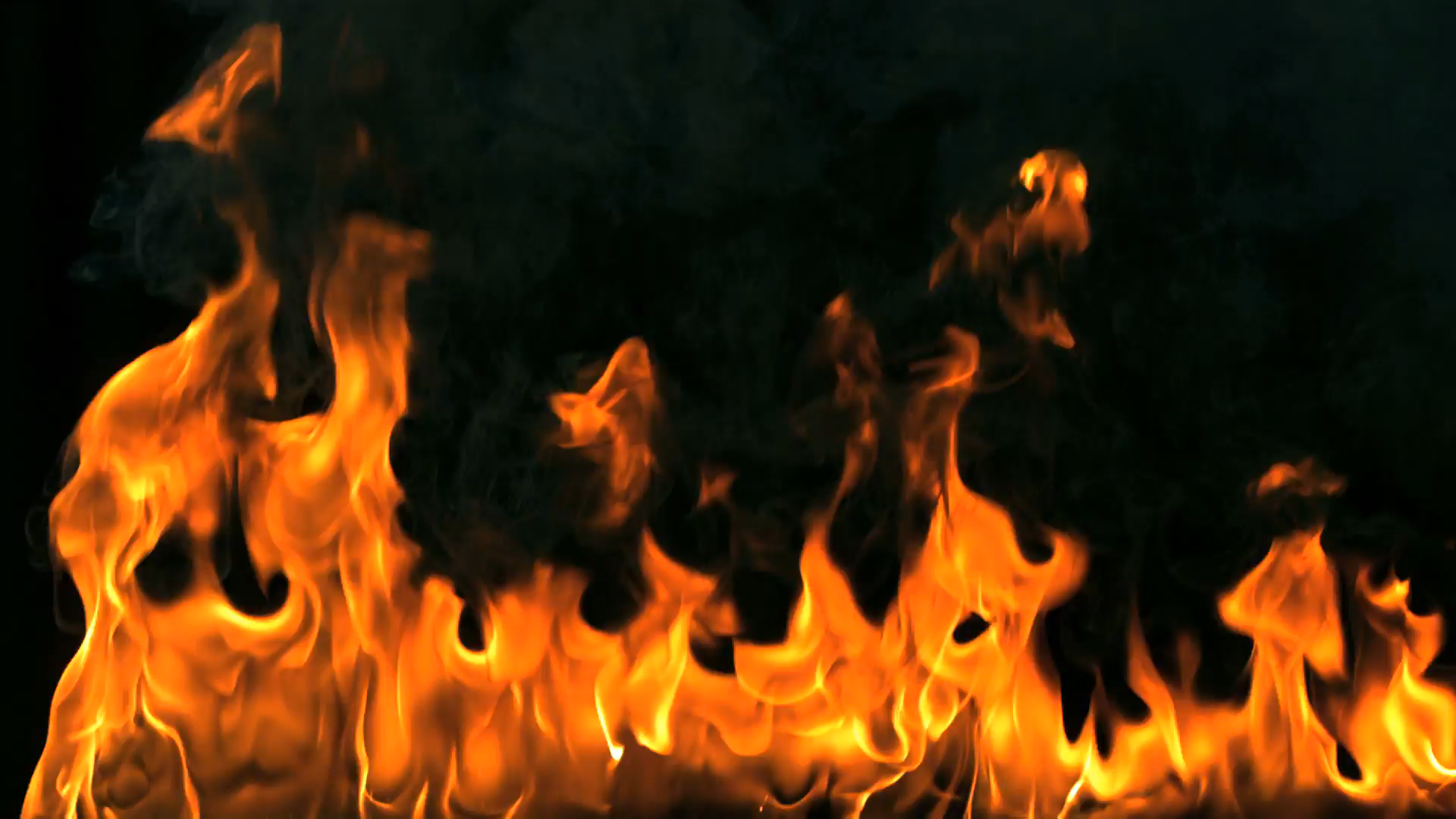 Ild er en proces
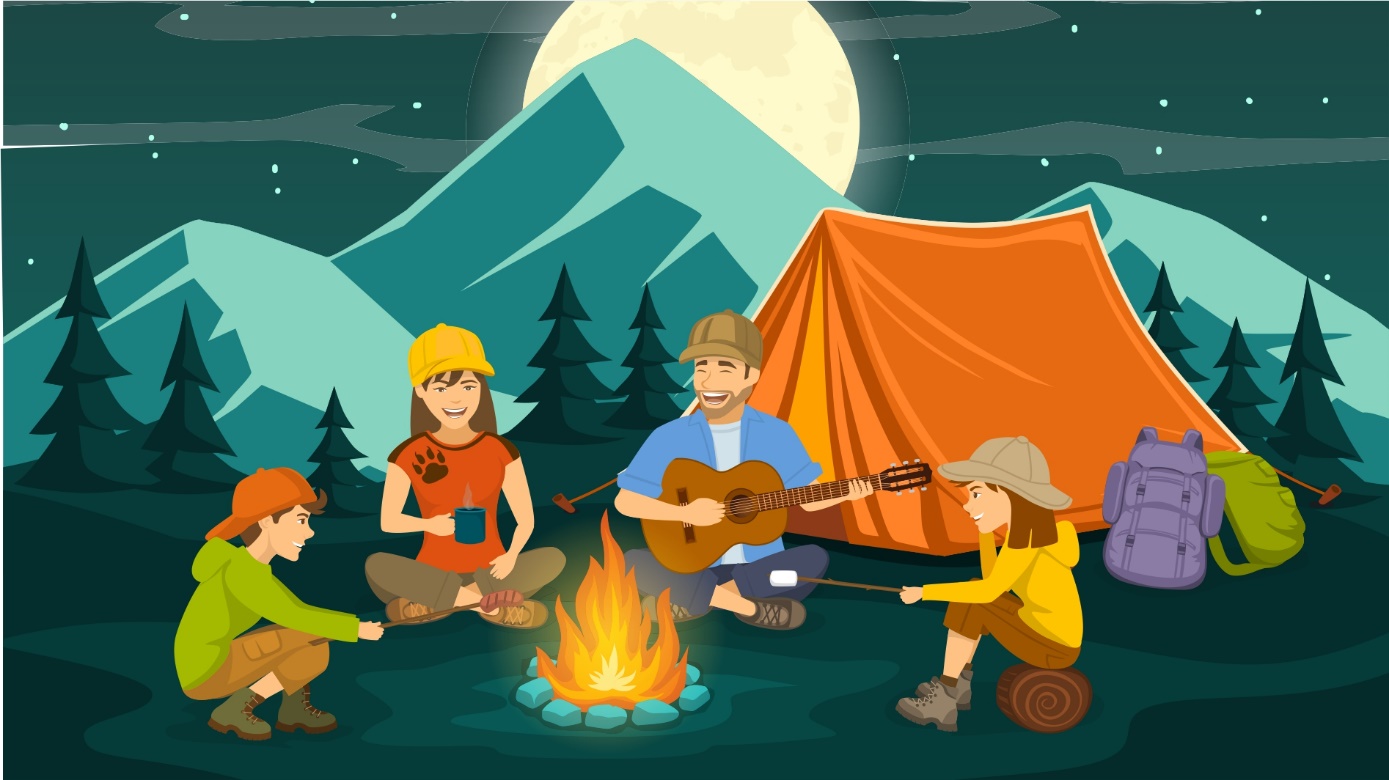 Lys & Varme
[Speaker Notes: Ild gir varme og lys]
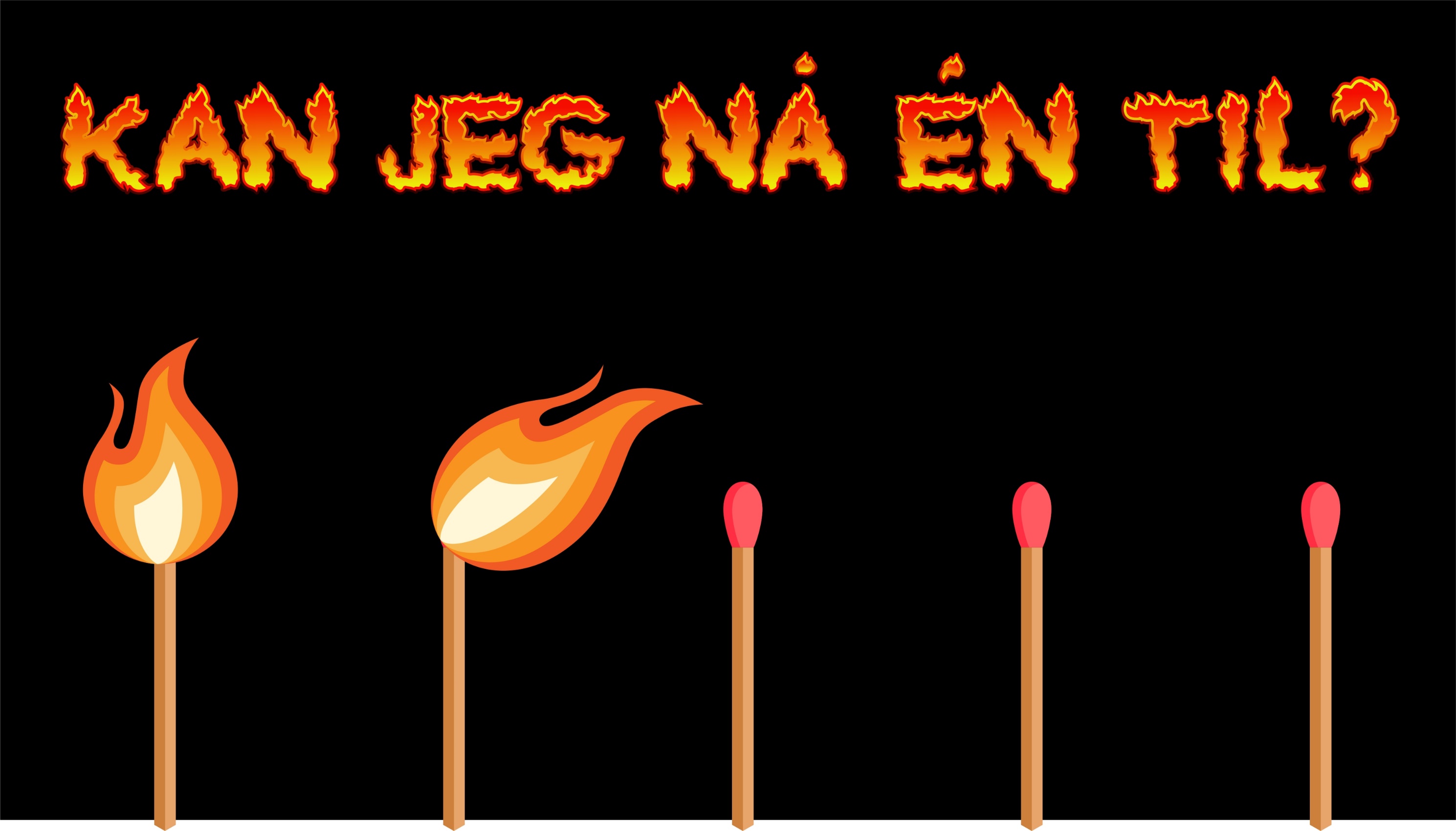 [Speaker Notes: Ild ønsker ALTID at brede sig – Helligånden kigger sig hele tiden rundt: Er der nogle flere, jeg kan sætte troens ild i? (sætte hjertet i brand)]
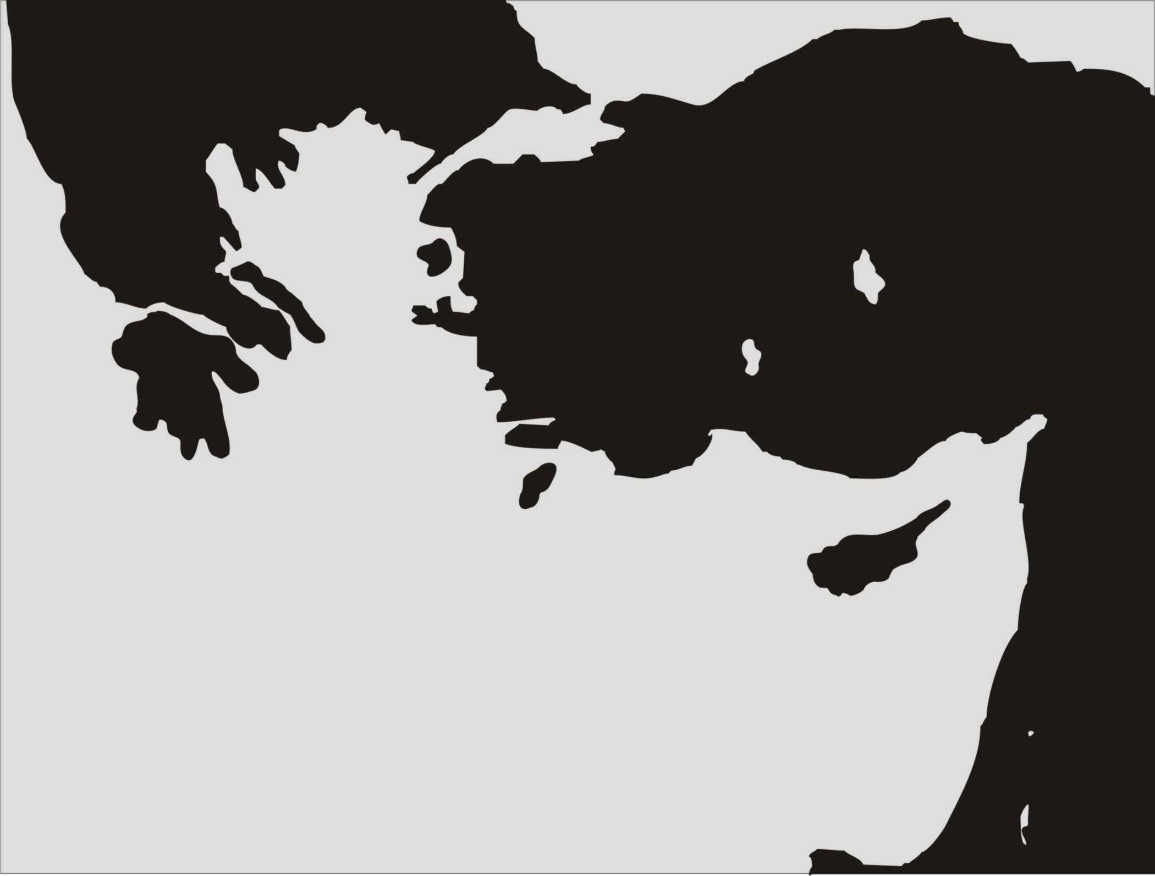 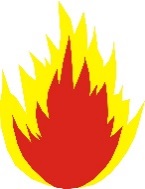 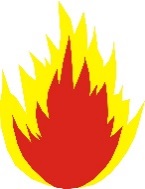 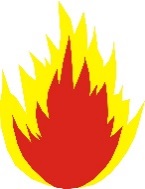 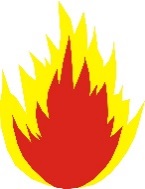 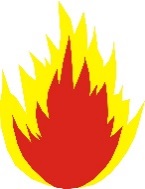 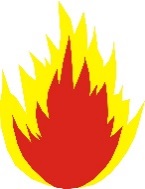 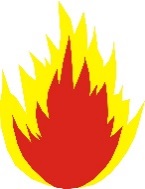 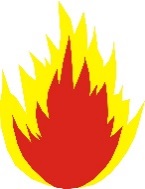 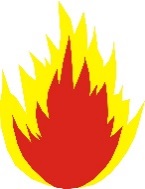 Ilden spredte sig
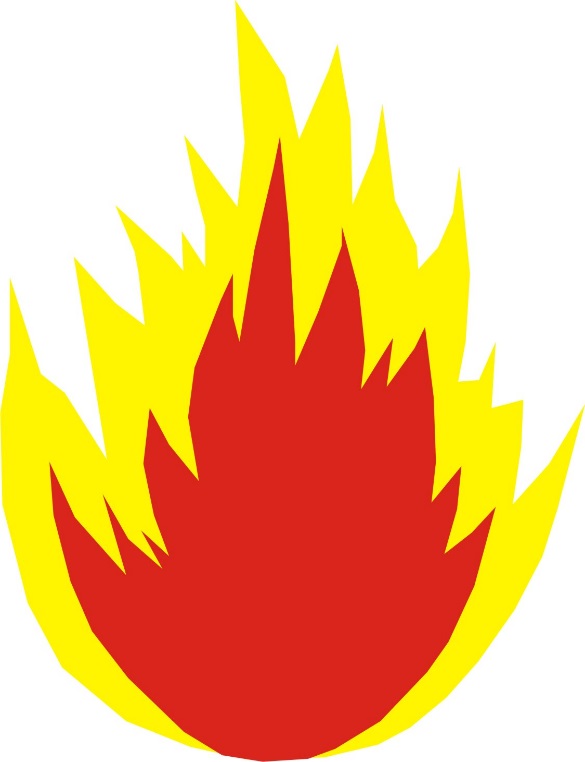 Ilden blev tændt
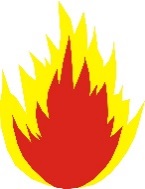 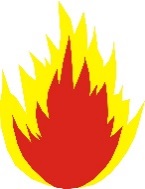 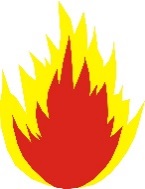 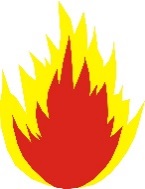 [Speaker Notes: Sådan bredte ilden sig siden Pinsedagen]
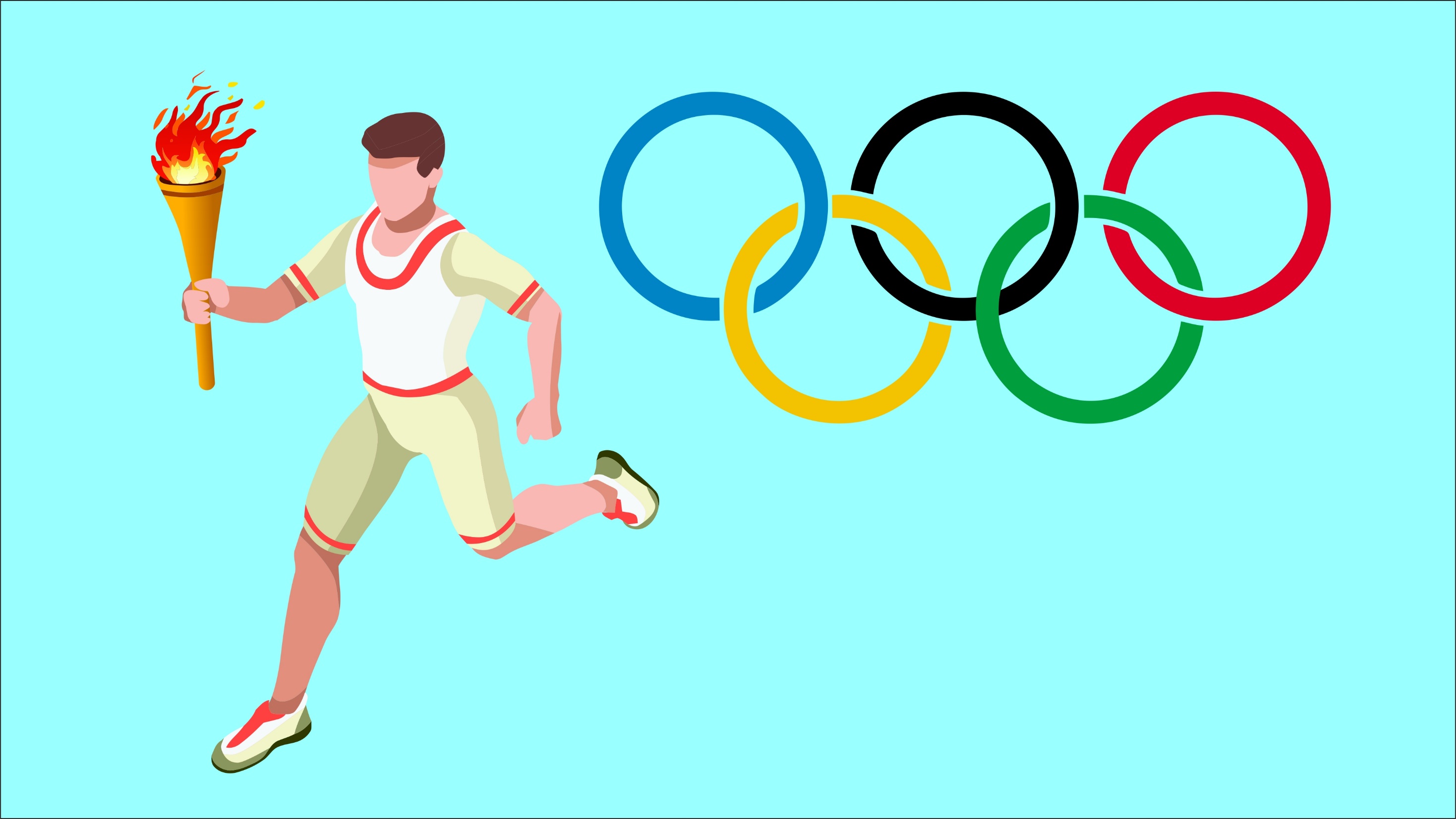 [Speaker Notes: Den olympiske ild tændes i princippet ét sted]
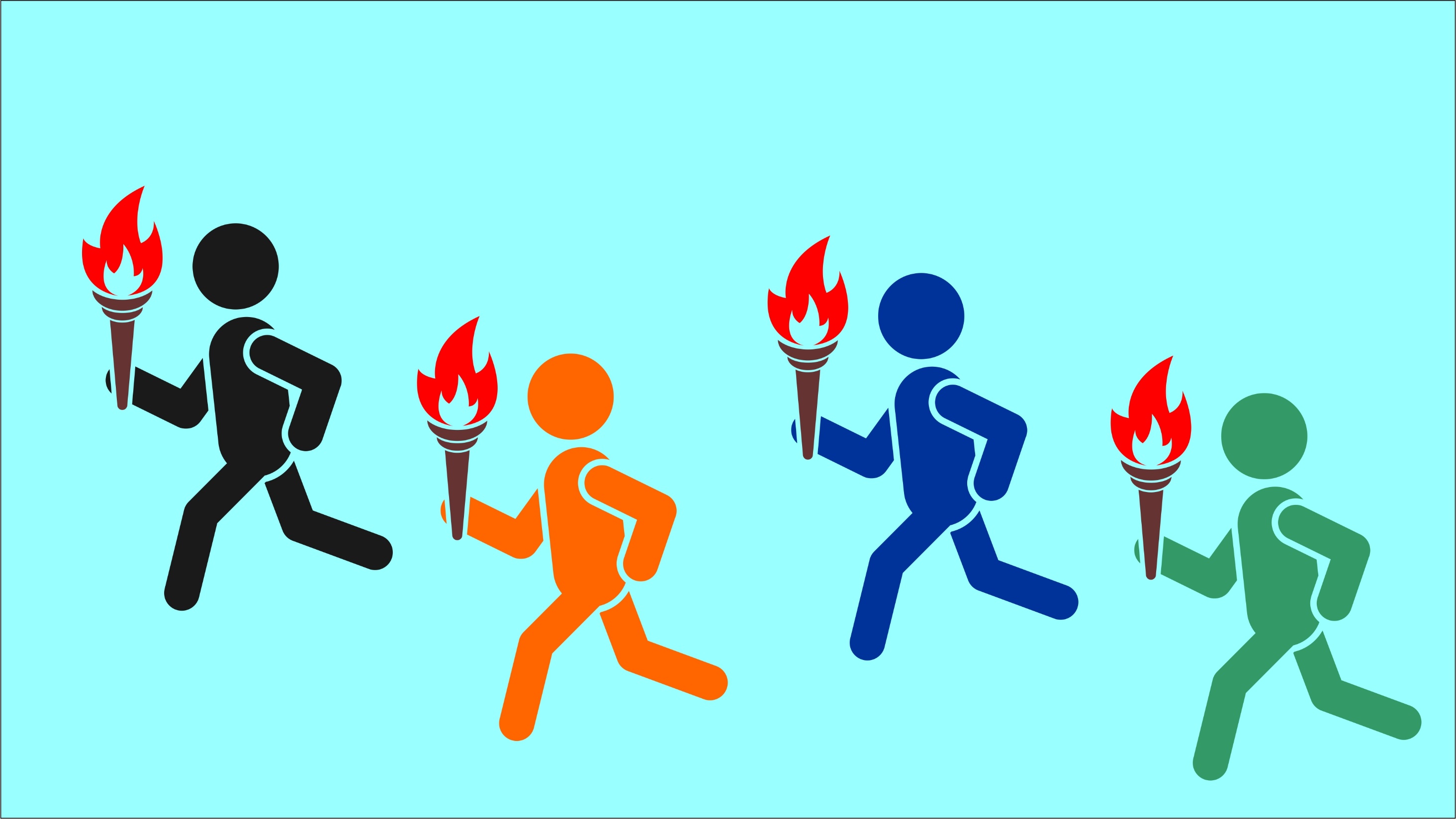 [Speaker Notes: Og bæres så videre ud i hele verden – et billede, der kan bruges om Pinsens ild]
Forskellige aspekter:
1.Nethinde  

2.Hjertestikker  

3.Vind og ild  

4.Vand  

5.Olie  

6.Wingman  

7. Due  

8.”Karismatisk”
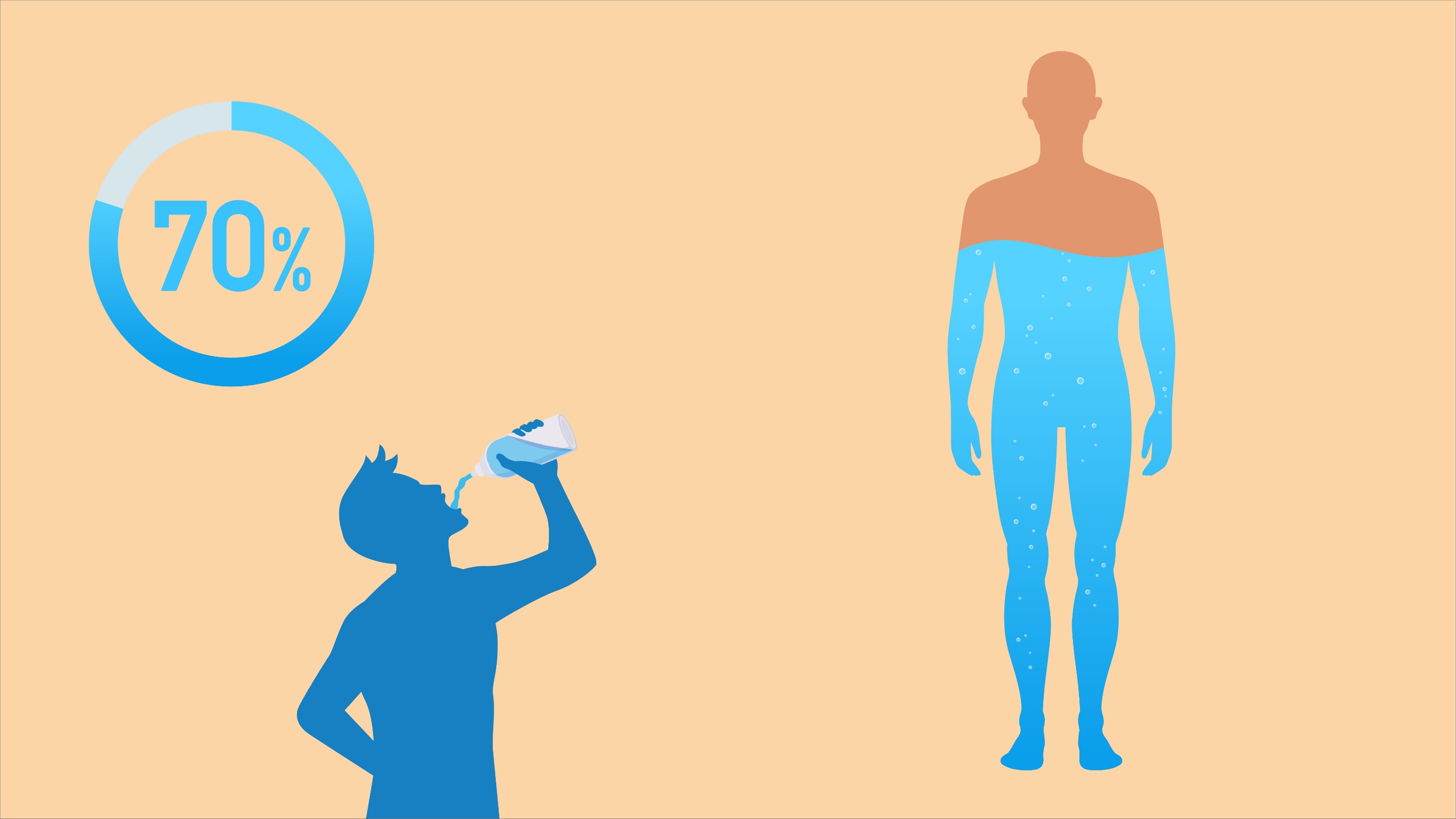 [Speaker Notes: Mennesket består af ca 70% vand. Så når Gud bruger det billede, at Helligånden bliver til livets vand i os  (Joh 4) så siger det noget om, hvor afgørende dette er for os!]
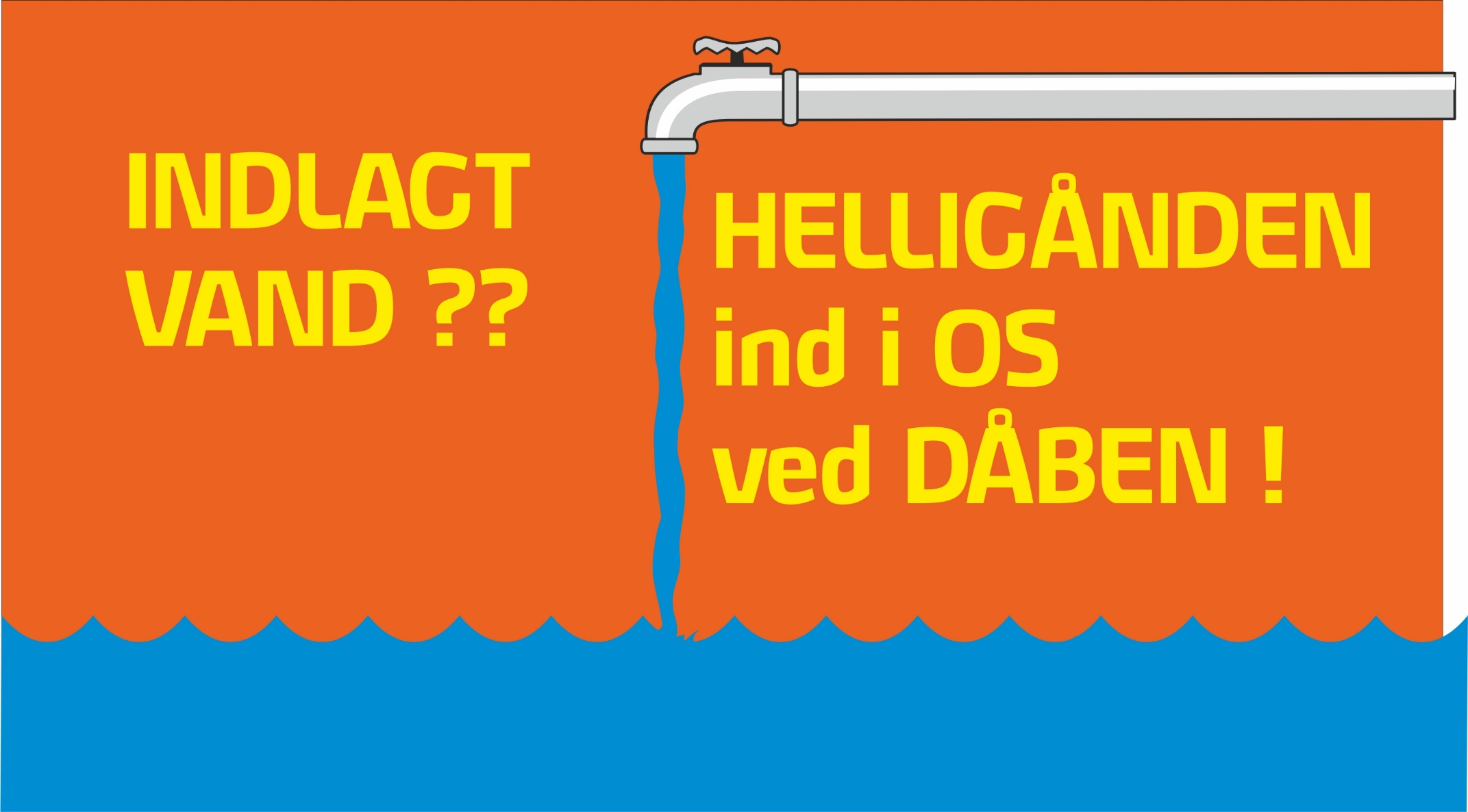 [Speaker Notes: Joh 4 fx vers 14….]
Forskellige aspekter:
1.Nethinde  

2.Hjertestikker  

3.Vind og ild  

4.Vand  

5.Olie  

6.Wingman  

7. Due  

8.”Karismatisk”
lad jer fylde af Ånden
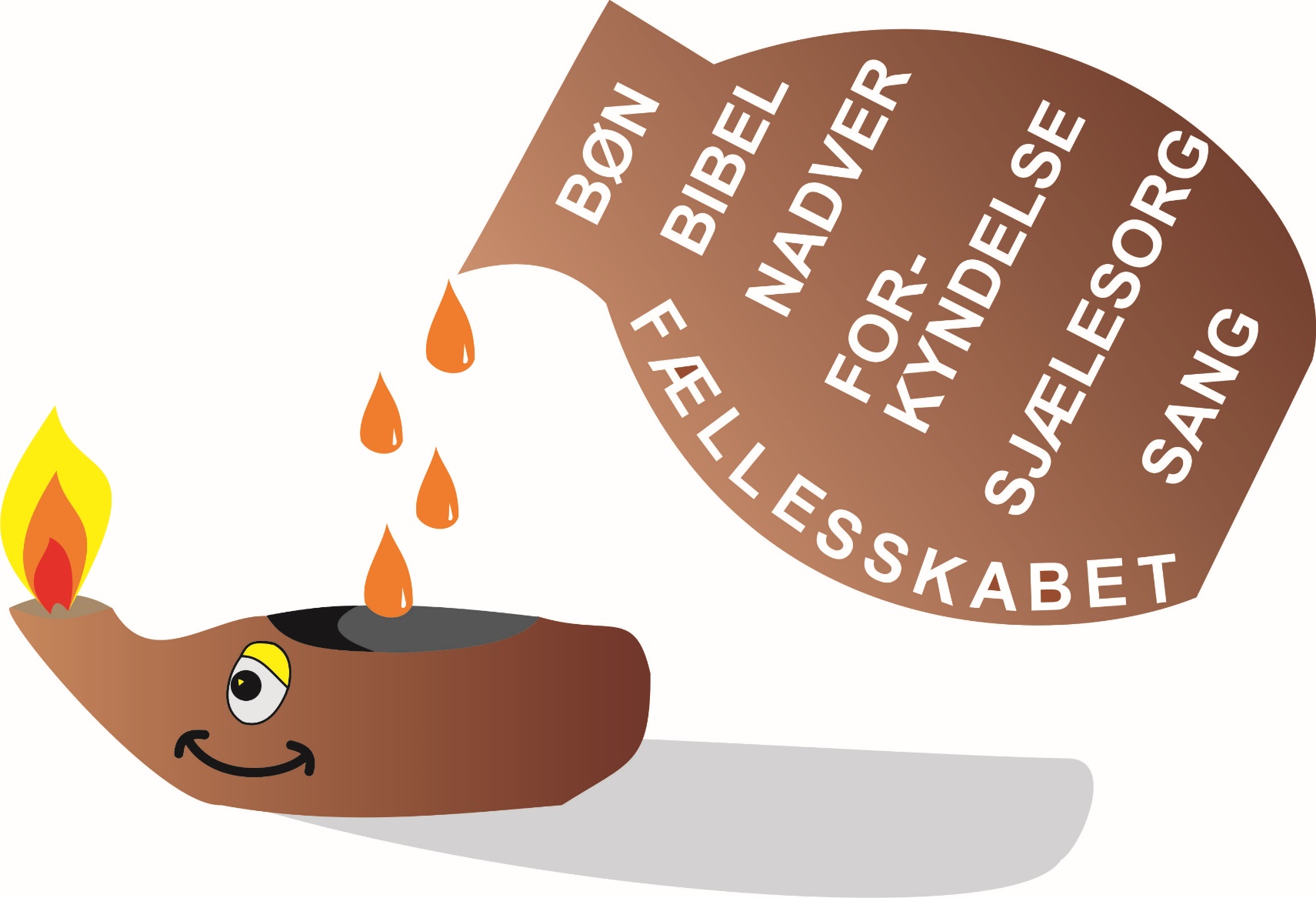 Ef 5,18
Forskellige aspekter:
1.Nethinde  

2.Hjertestikker  

3.Vind og ild  

4.Vand  

5.Olie  

6.Wingman  

7. Due  

8.”Karismatisk”
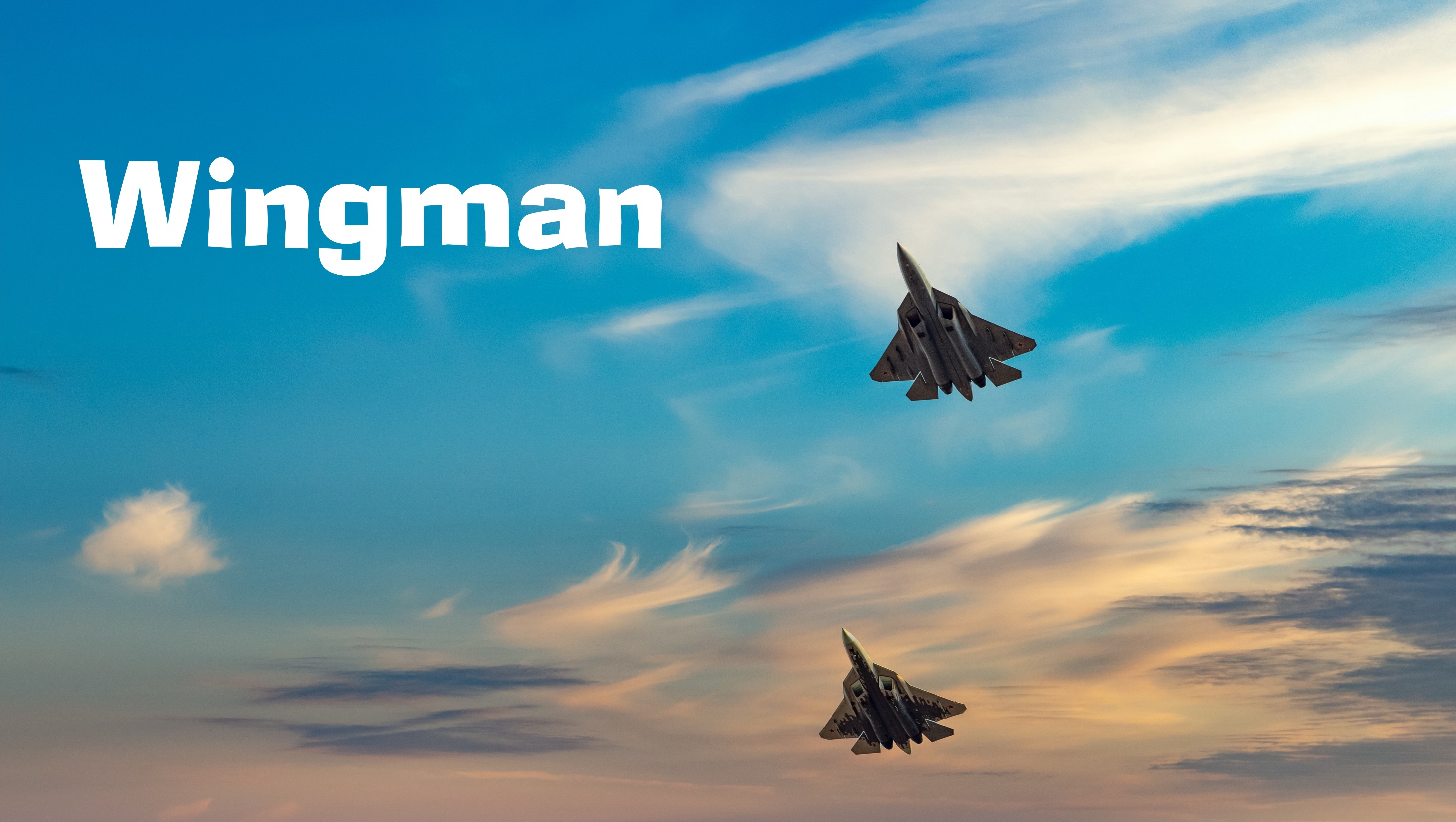 Forskellige aspekter:
1.Nethinde  

2.Hjertestikker  

3.Vind og ild  

4.Vand  

5.Olie  

6.Wingman  

7. Due  

8.”Karismatisk”
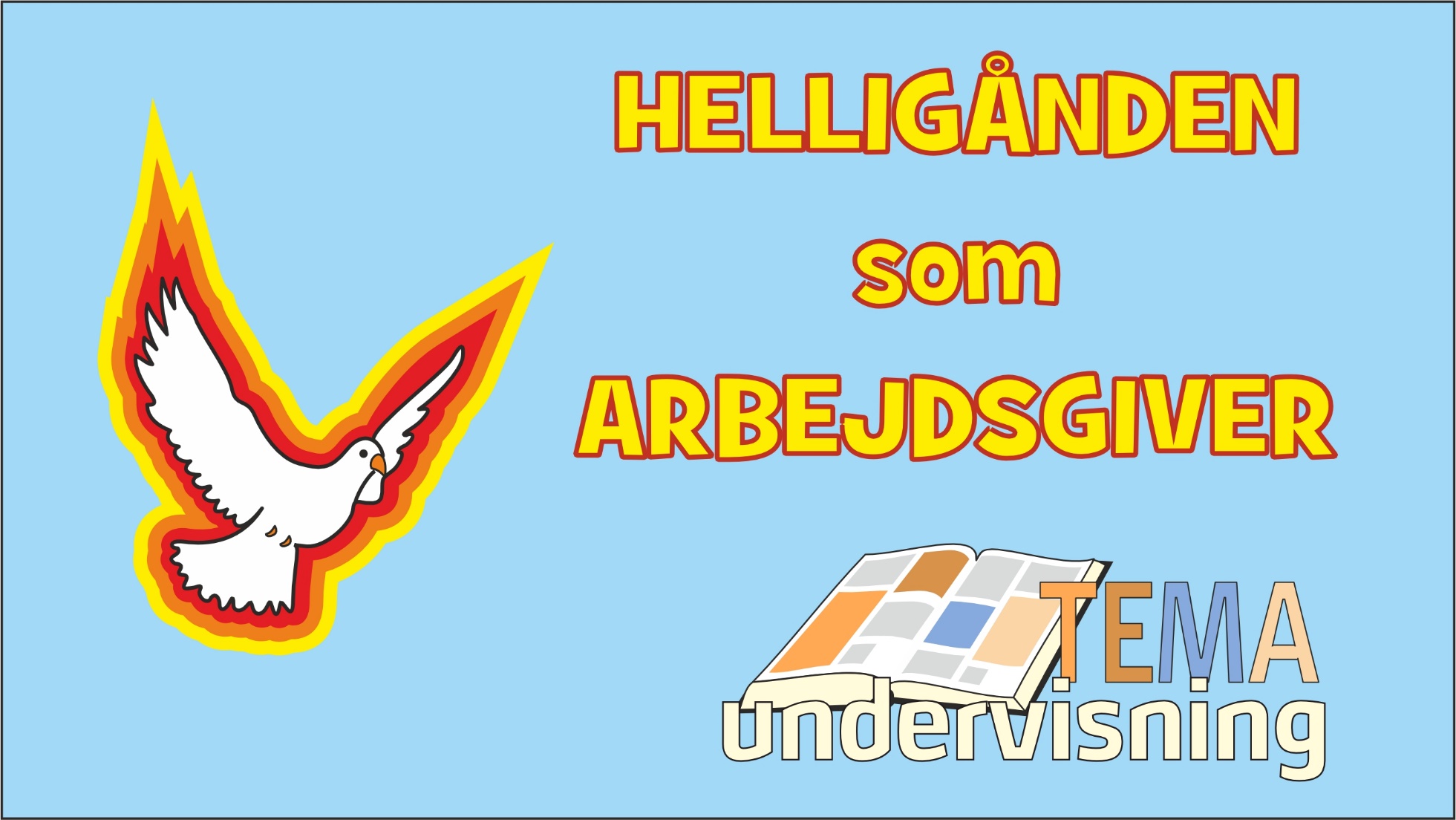 [Speaker Notes: Over Jesus, da han blev døbt]
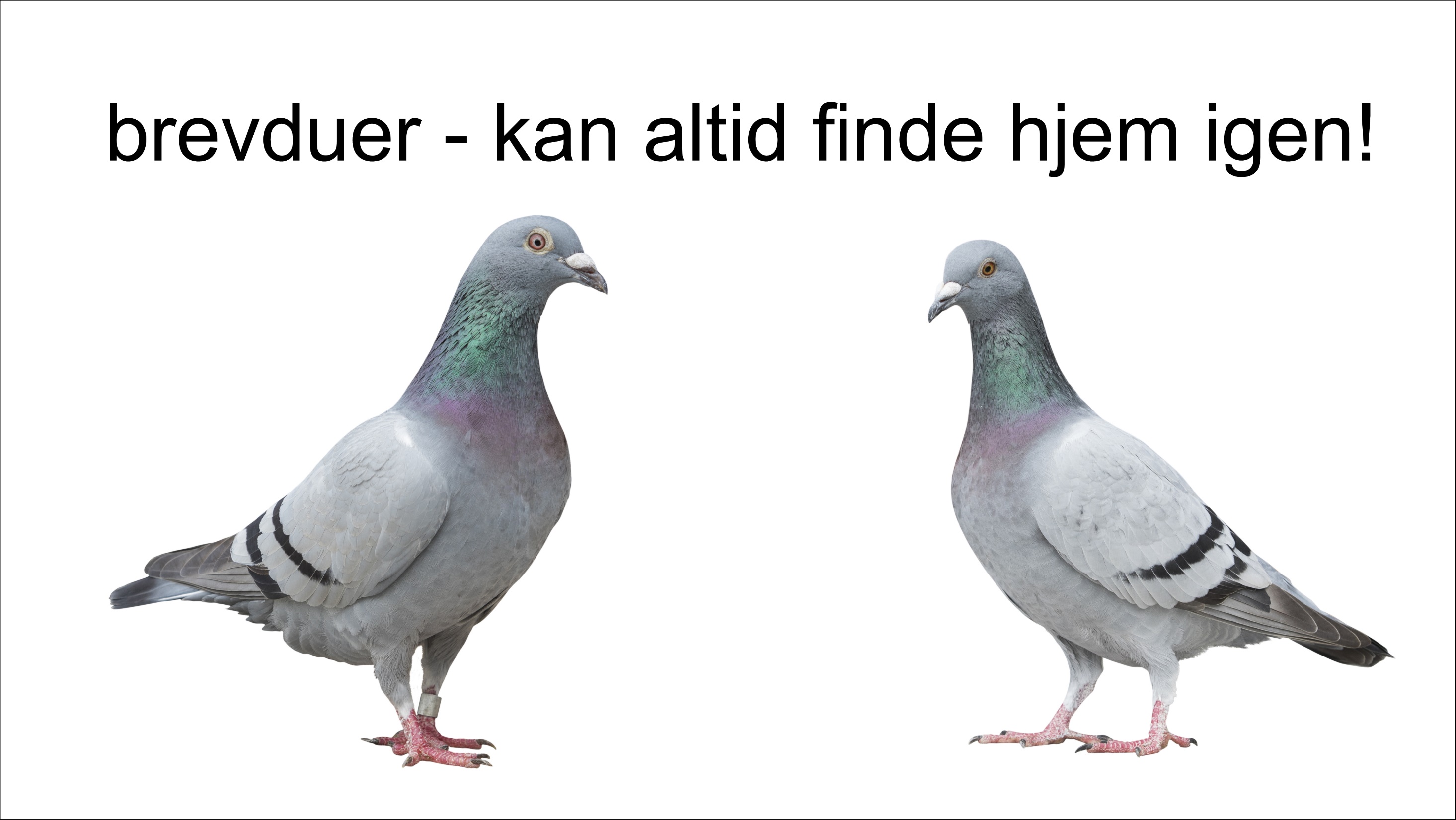 [Speaker Notes: Det benyttede Noa sig af]
Forskellige aspekter:
1.Nethinde  

2.Hjertestikker  

3.Vind og ild  

4.Vand  

5.Olie  

6.Wingman  

7. Due  

8.”Karismatisk”
Nådegave: karis-ma = noget af nåde

Hele Guds nåde: Rom 6,23 …
Nådegave: Rom 12,6….

En nådegave er den udrustning
Gud giver til en bestemt tjeneste 
- en hovedtjeneste i menigheden
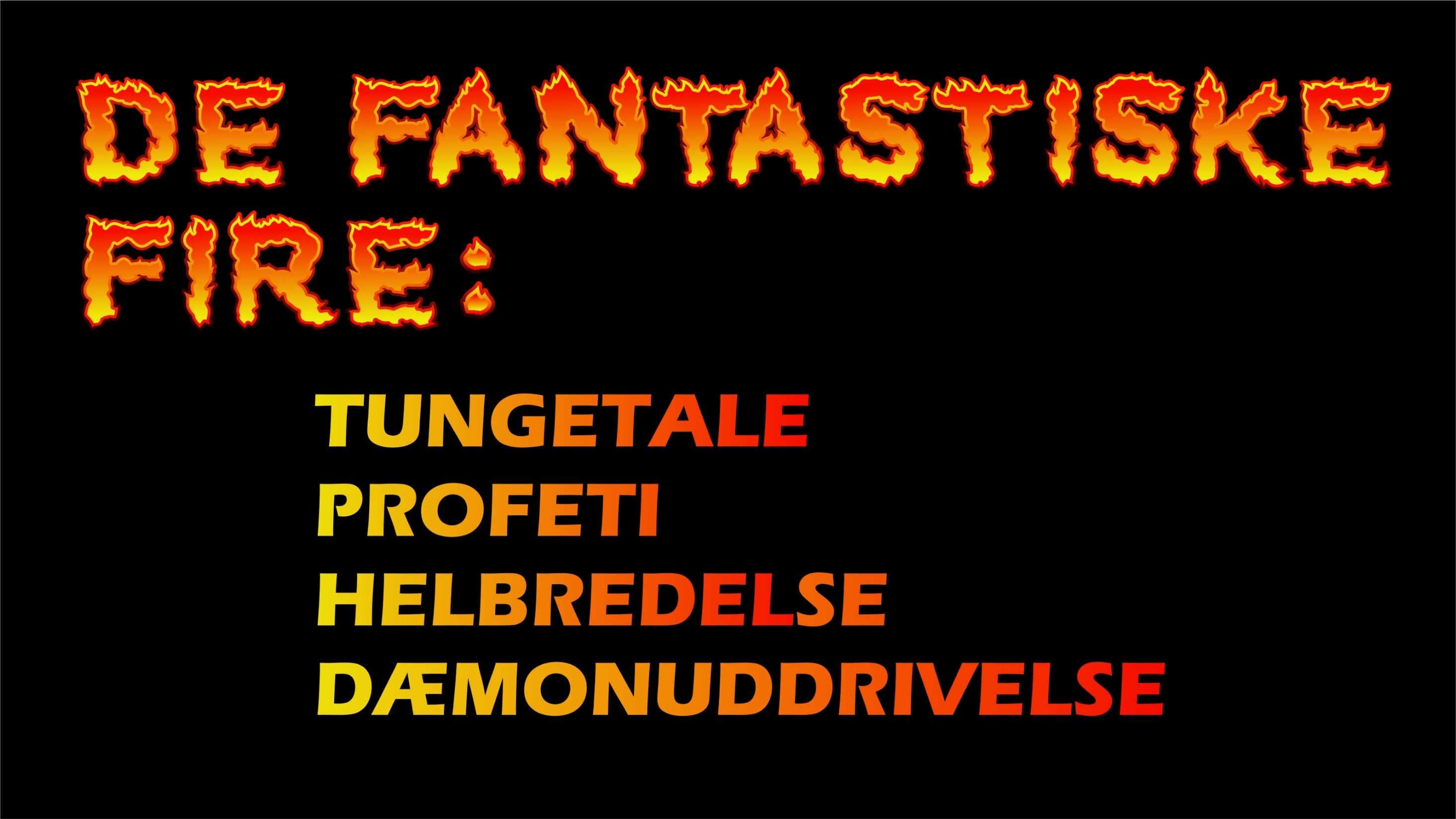 [Speaker Notes: En udbredt misforståelse: at disse 4 nådegaver skulle være noget særligt, som kun ””karismatiske” menigheder havde]
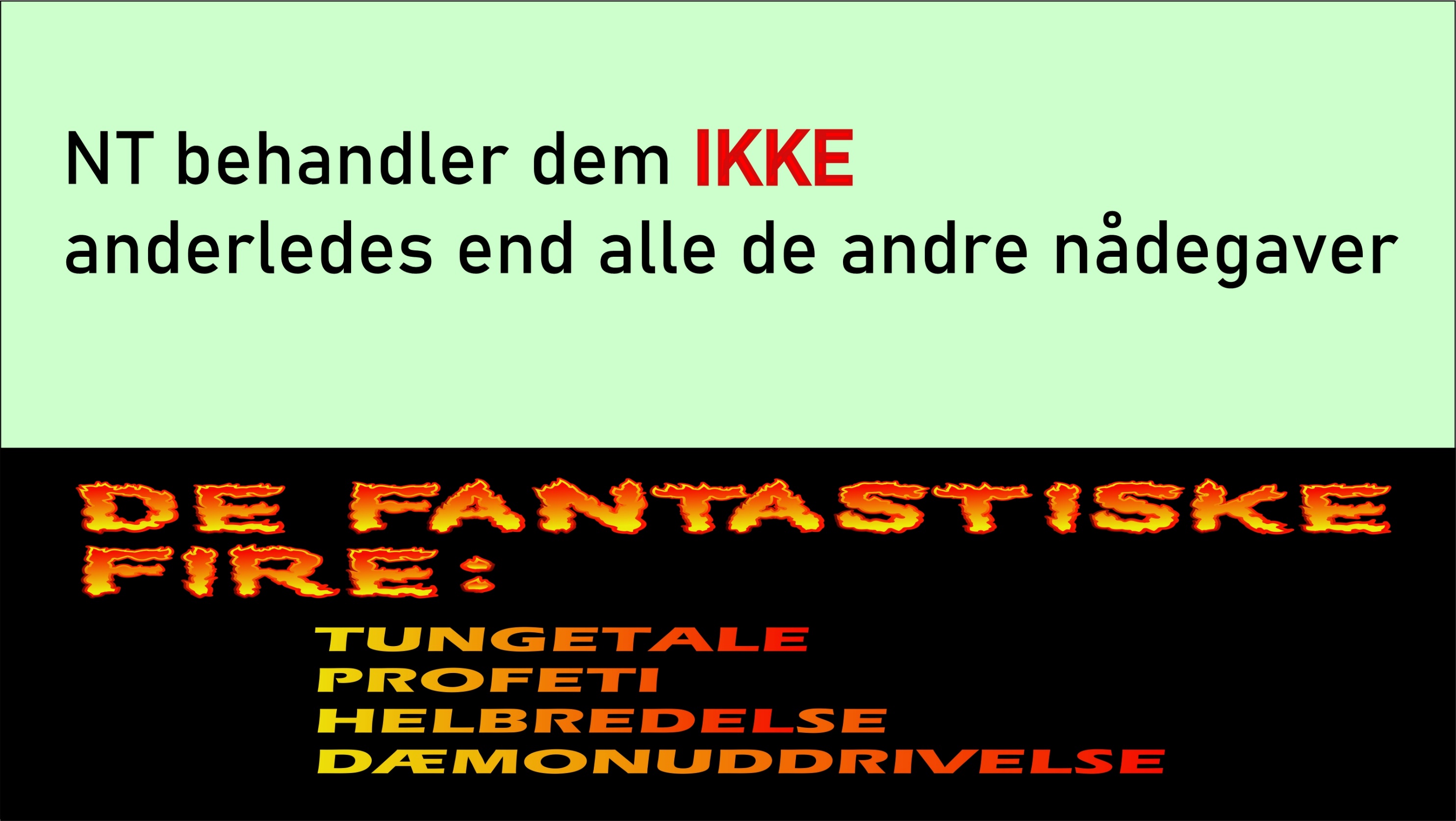 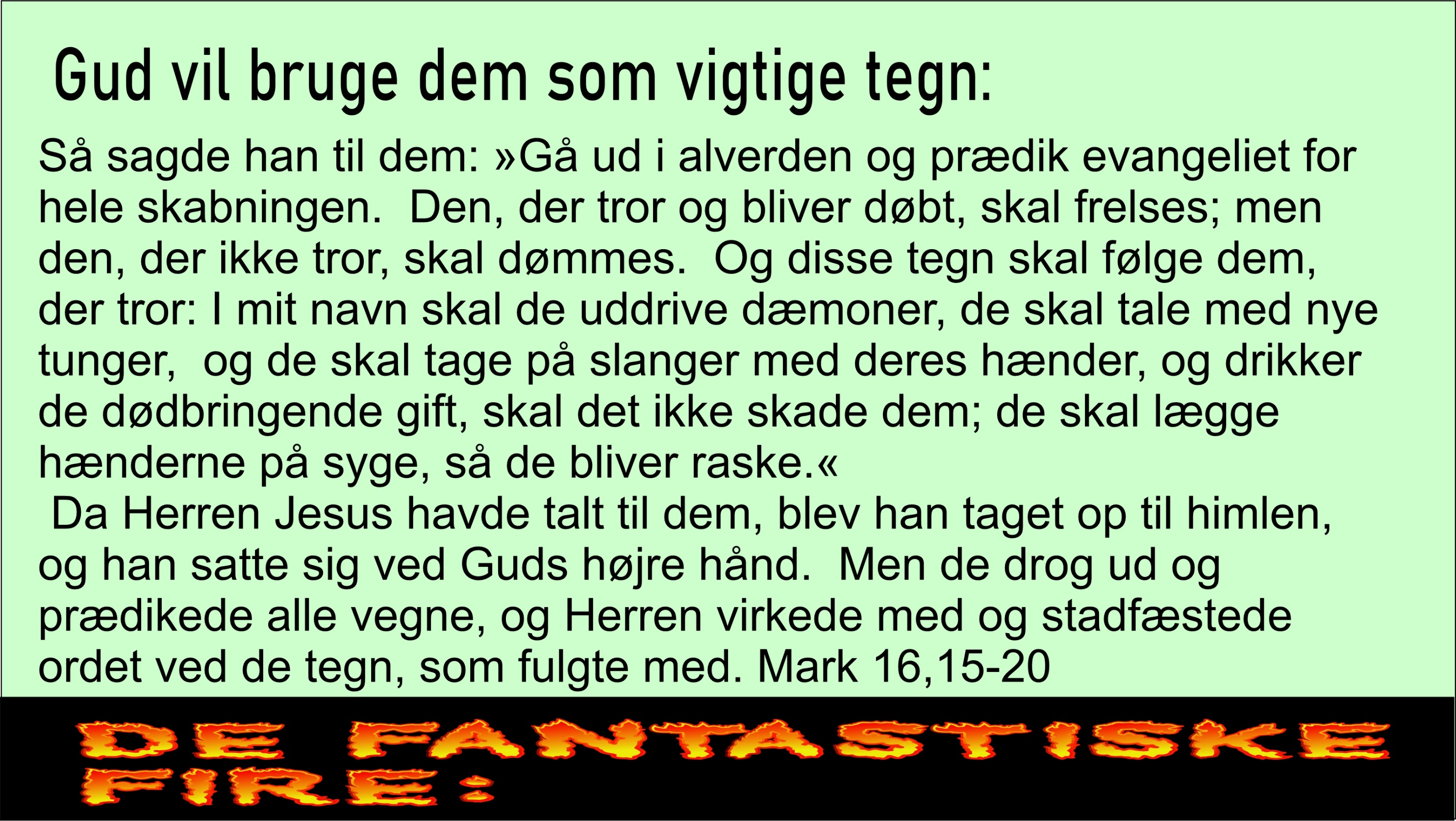 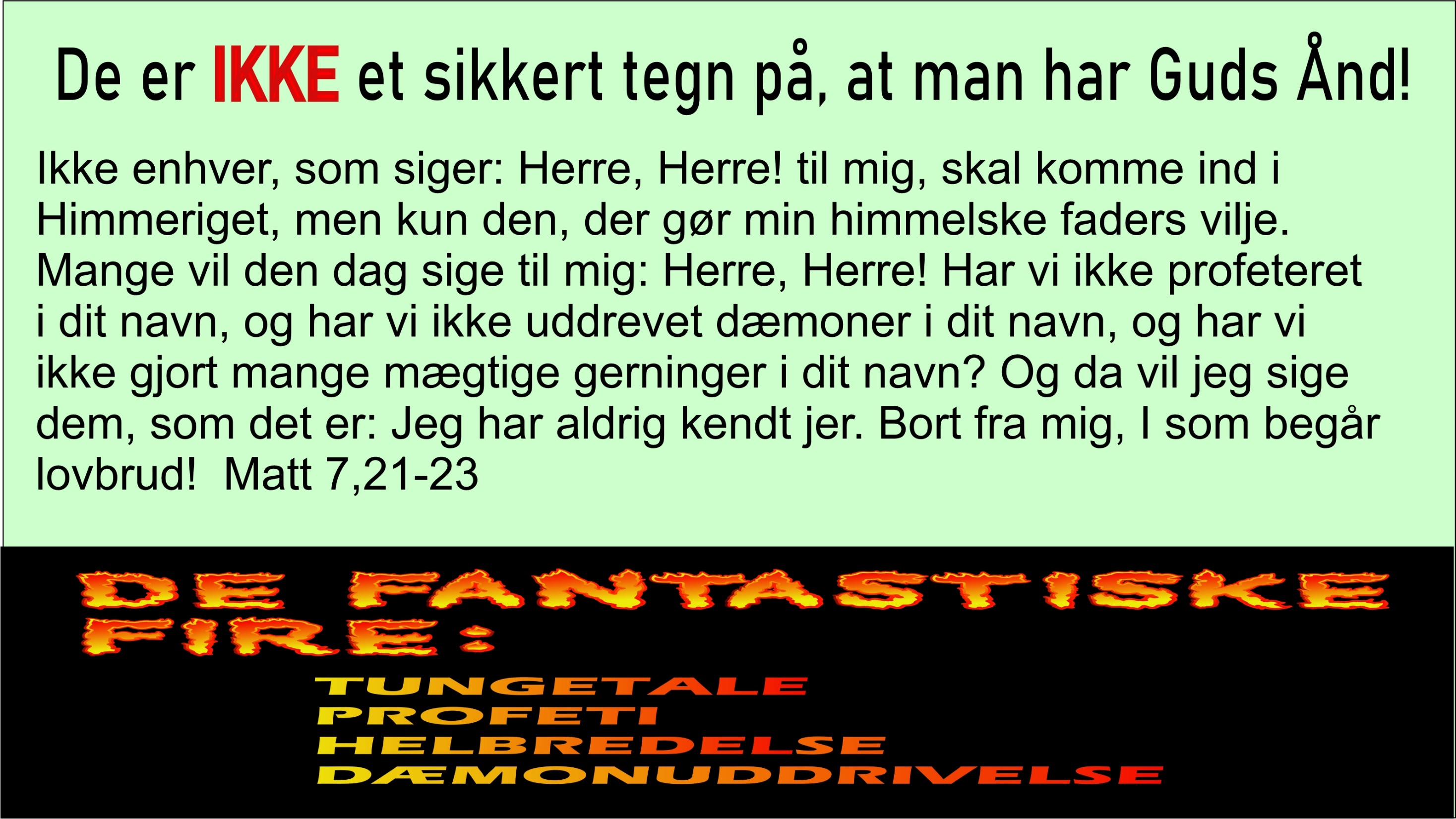 Kirkehistorisk forklaring på hvorfor nogle betragter dem som ”særlige” ….

Vækkelsernes tid: de blev til kendetegnet på 
”sværmerne” /”frikirkerne”
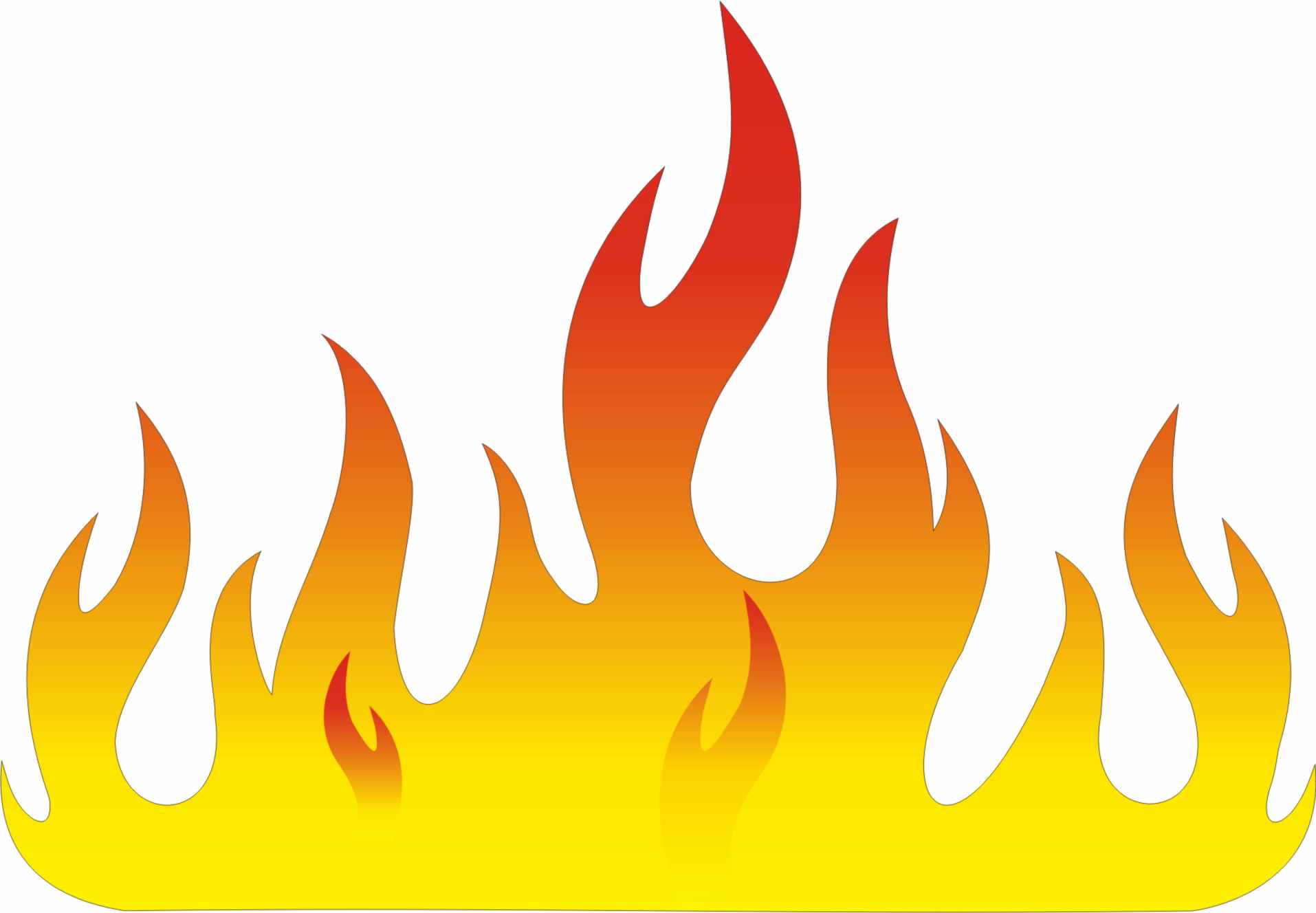 [Speaker Notes: Når de nu hverken er et ”sikkert” tegn på Guds Ånd eller beskrives anderledes i Bibelen end alle de andre nådegaver – hvorfor har vi så fx i Danske kirkelige sammenhænge den opfattelse, at ”de vist hører til i frikirkerne”? Svaret er nok delvist kirkehistorisk: da vækkelserne kom (der bl.a. blev til Indre Mission), blev udøvelsen af disse nådegaver noget, der skete i de sammenhænge, der valgte at bryde med folkekirken. Derved blev de til et ”kendetegn på de andre” (der reelt fremstod som fjender i kirkekampen). 
Der er INGEN bibelsk/teologisk grund til at gøre de fire til noget særligt og slet ikke at gøre dem til noget, der ikke hører til i en sund luthersk menighed!]